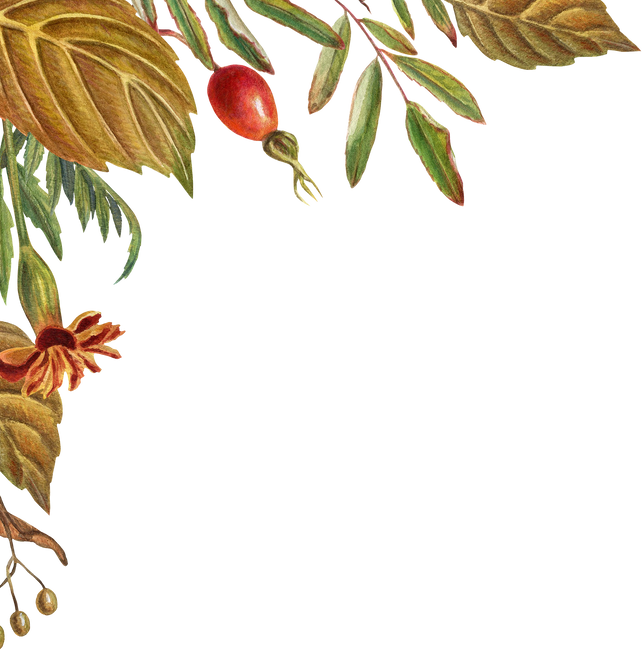 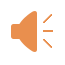 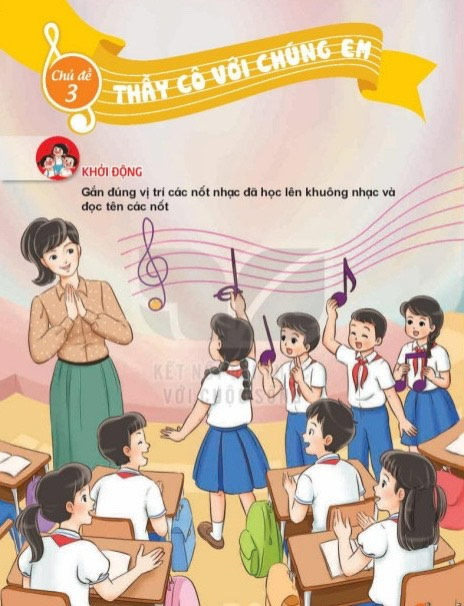 CHÀO MỪNG CÁC EM ĐẾN VỚI GIỜ ÂM NHẠC
CHÀO MỪNG CÁC EM ĐẾN VỚI GIỜ ÂM NHẠC
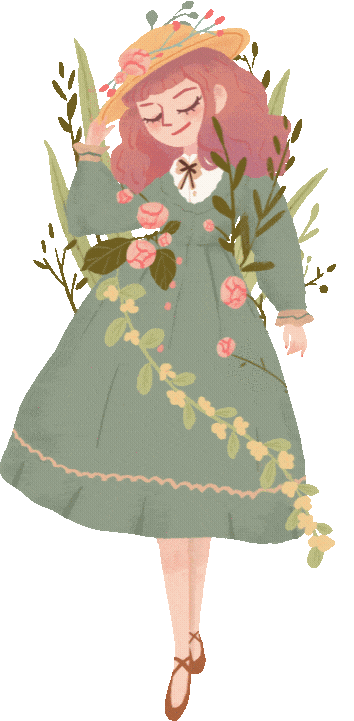 Giáo viên: Kiều Thị Tuyết Nhung
Trường: Tiểu học Ngọc Mỹ - Quốc Oai -- Hà Nội
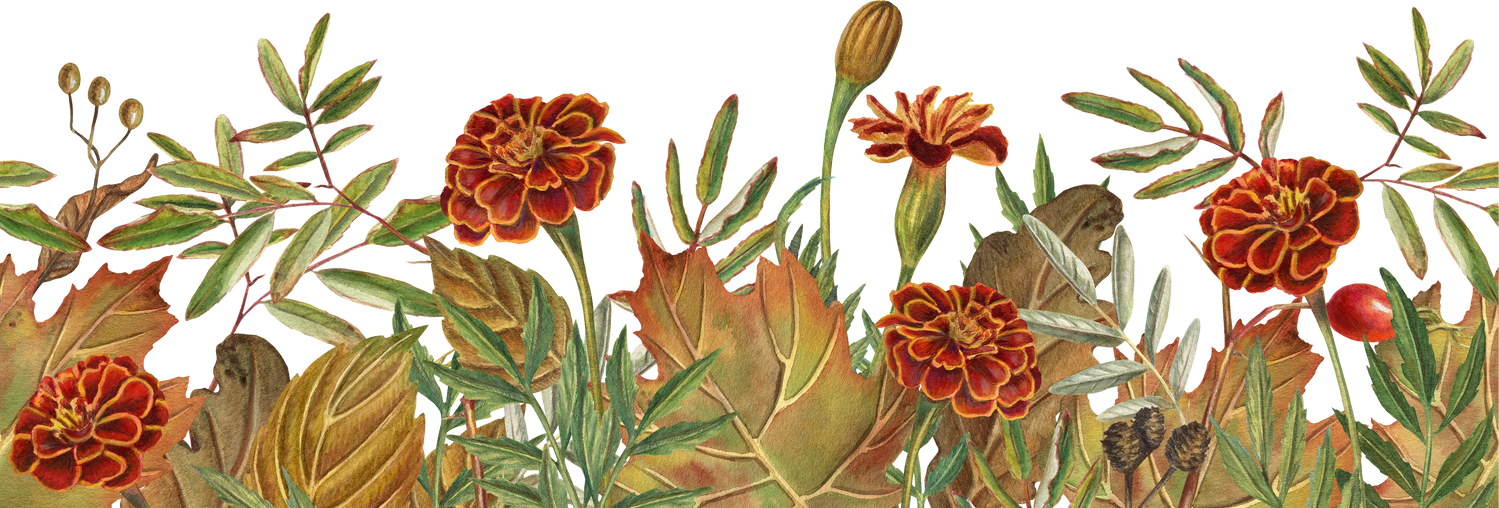 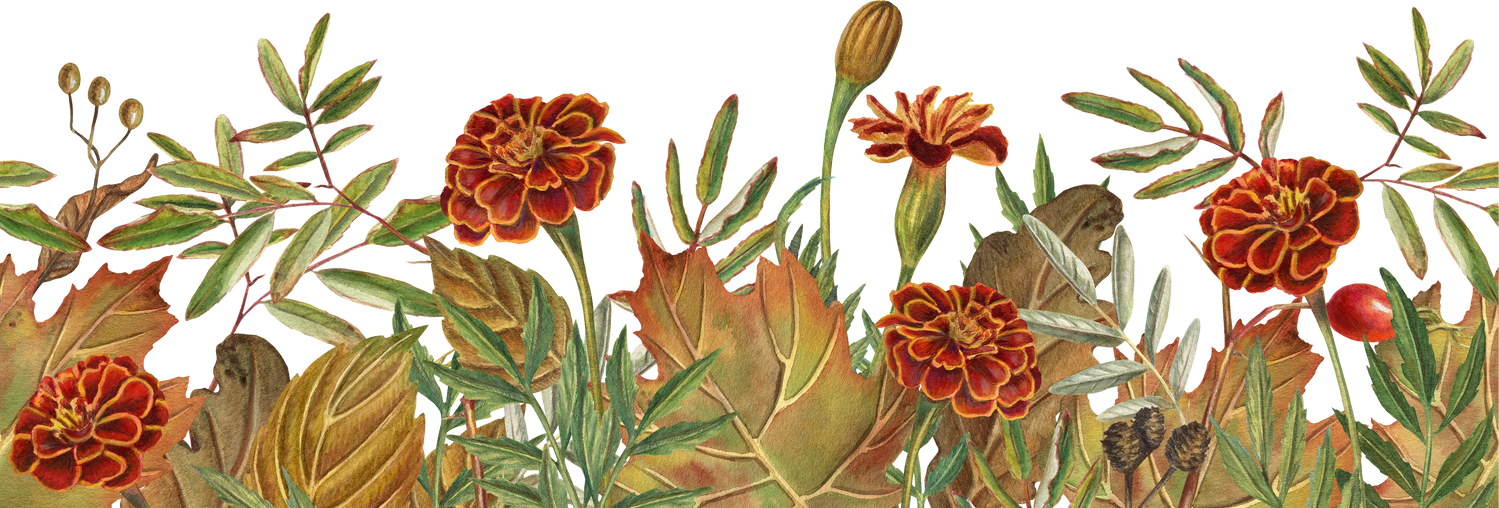 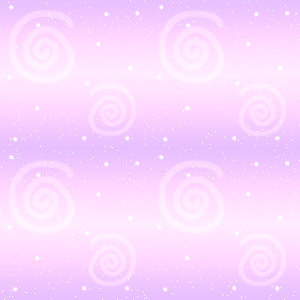 KHỞI ĐỘNG:
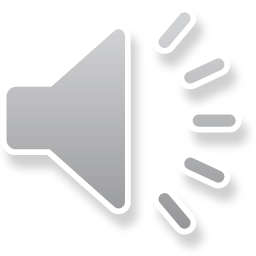 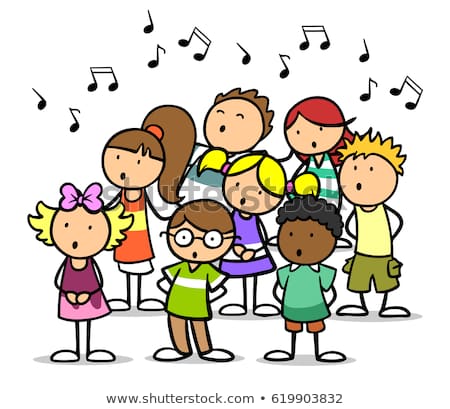 AI NHỚ TÀI HƠN
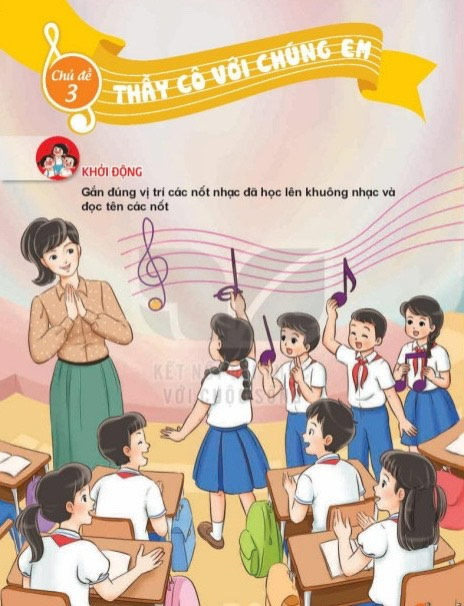 Đô, mi, son, la
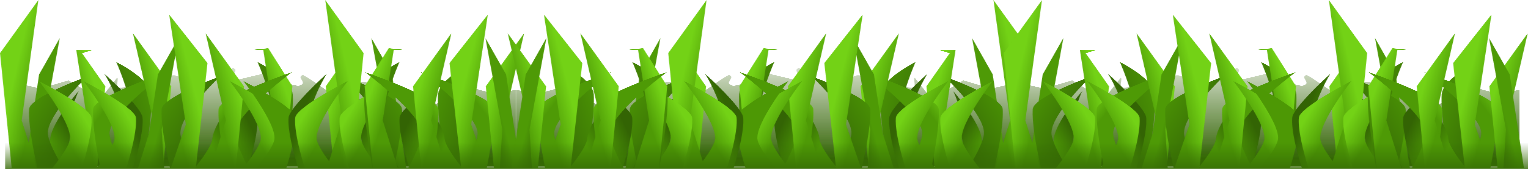 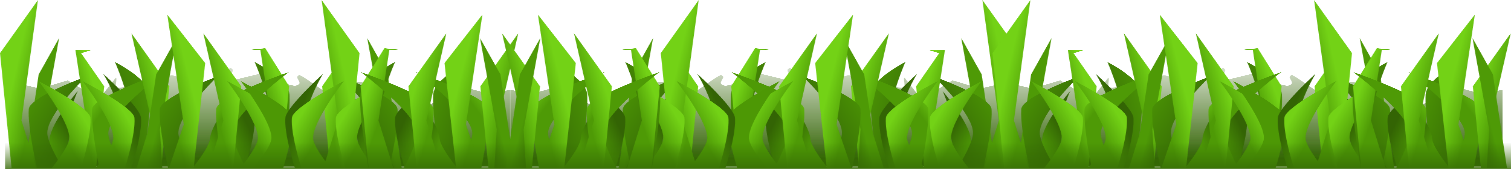 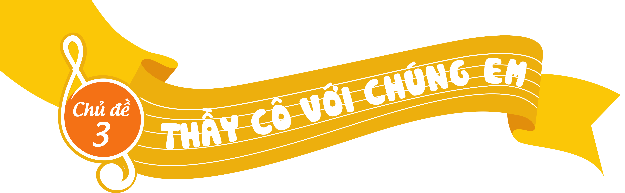 TIẾT 9
LÝ THUYẾT ÂM NHẠC: GIỚI THIỆU CÁC HÌNH NỐT
ĐỌC NHẠC BÀI SỐ 2
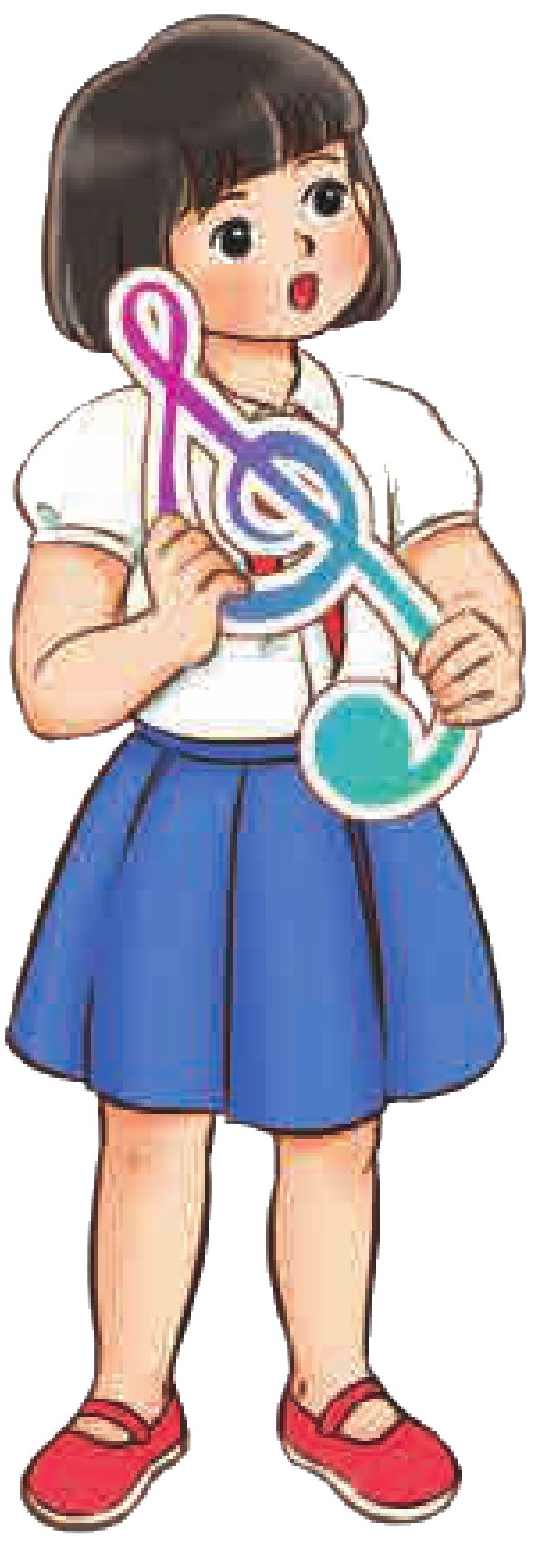 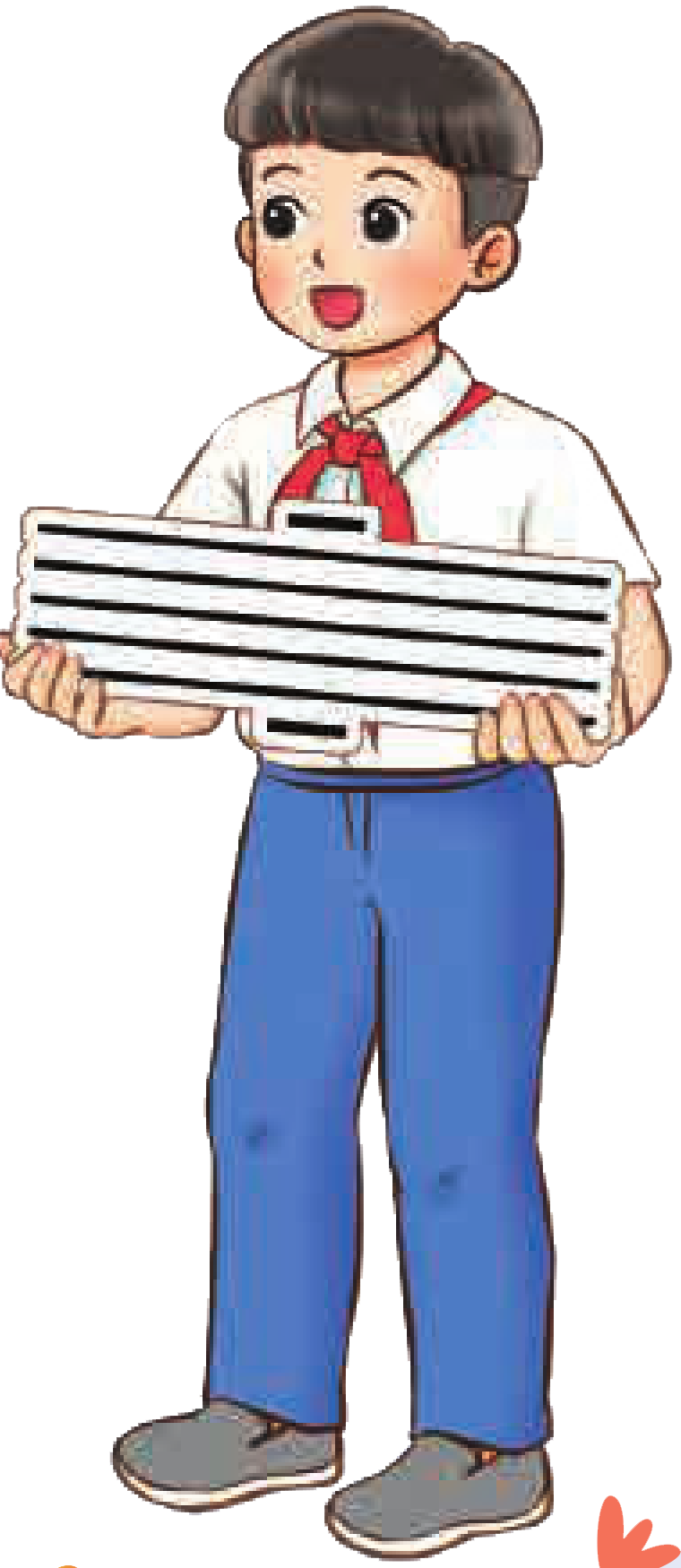 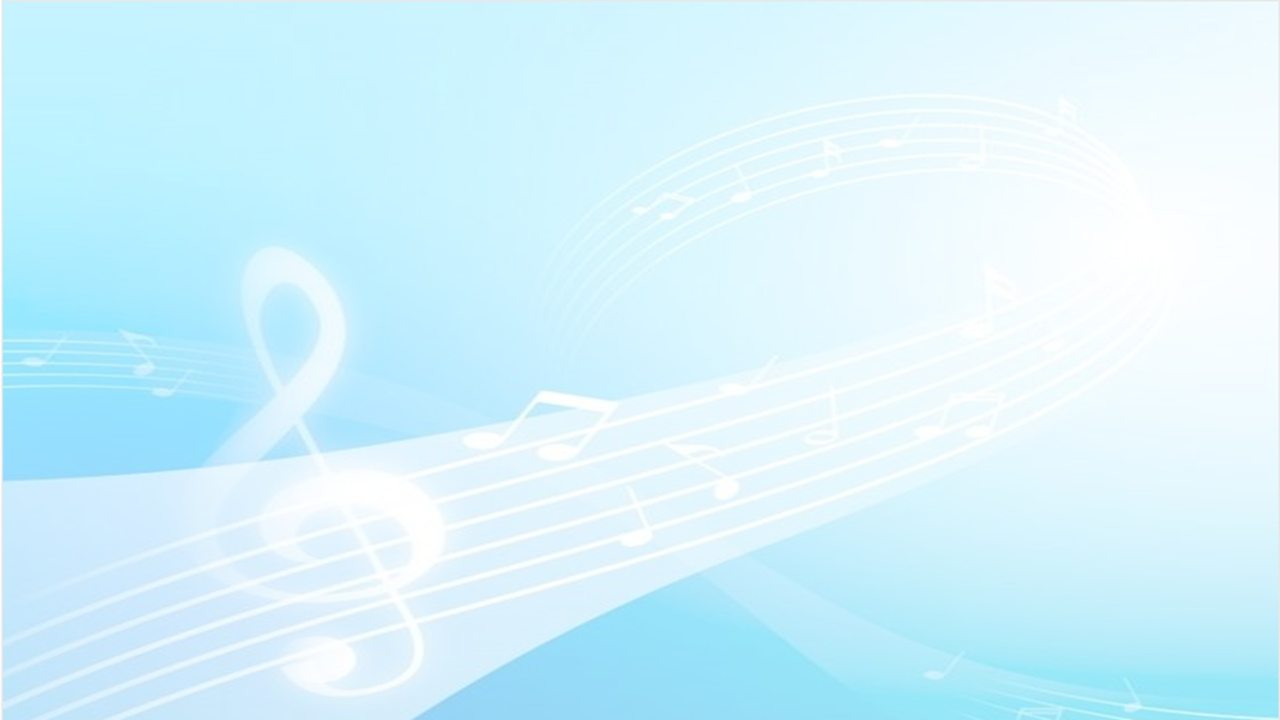 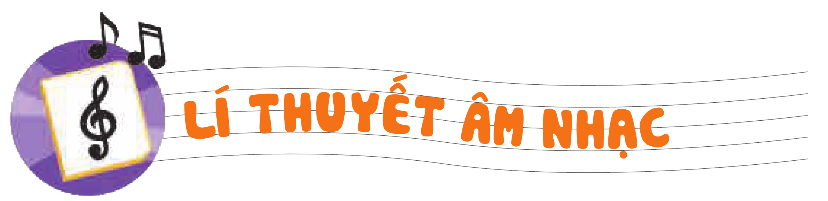 Hình thành kiến thức
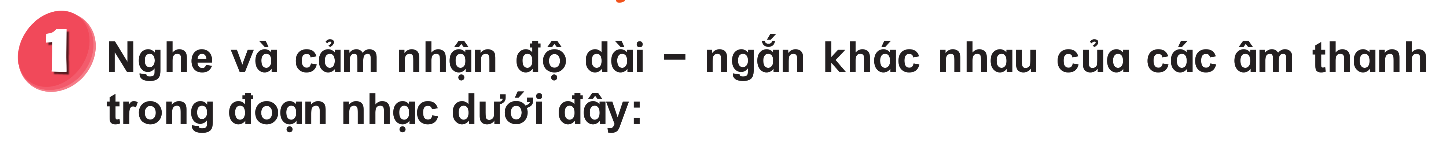 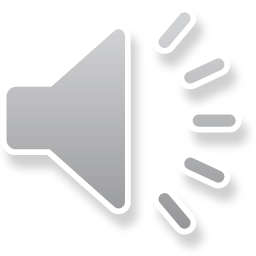 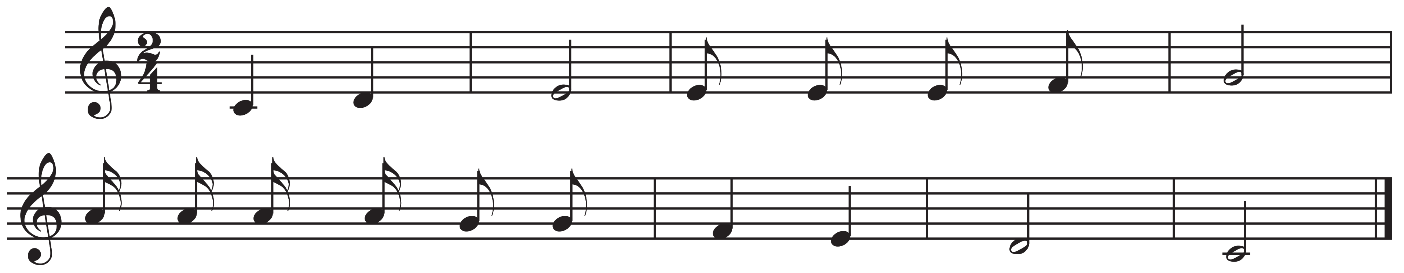 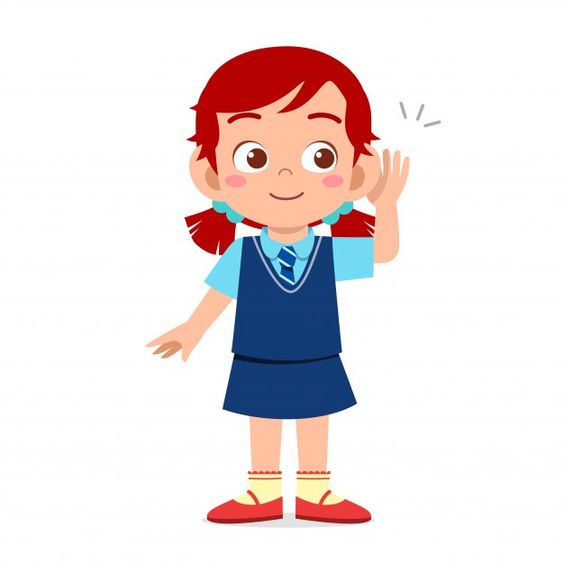 Chúng mình quan sát, lắng nghe đoạn nhạc
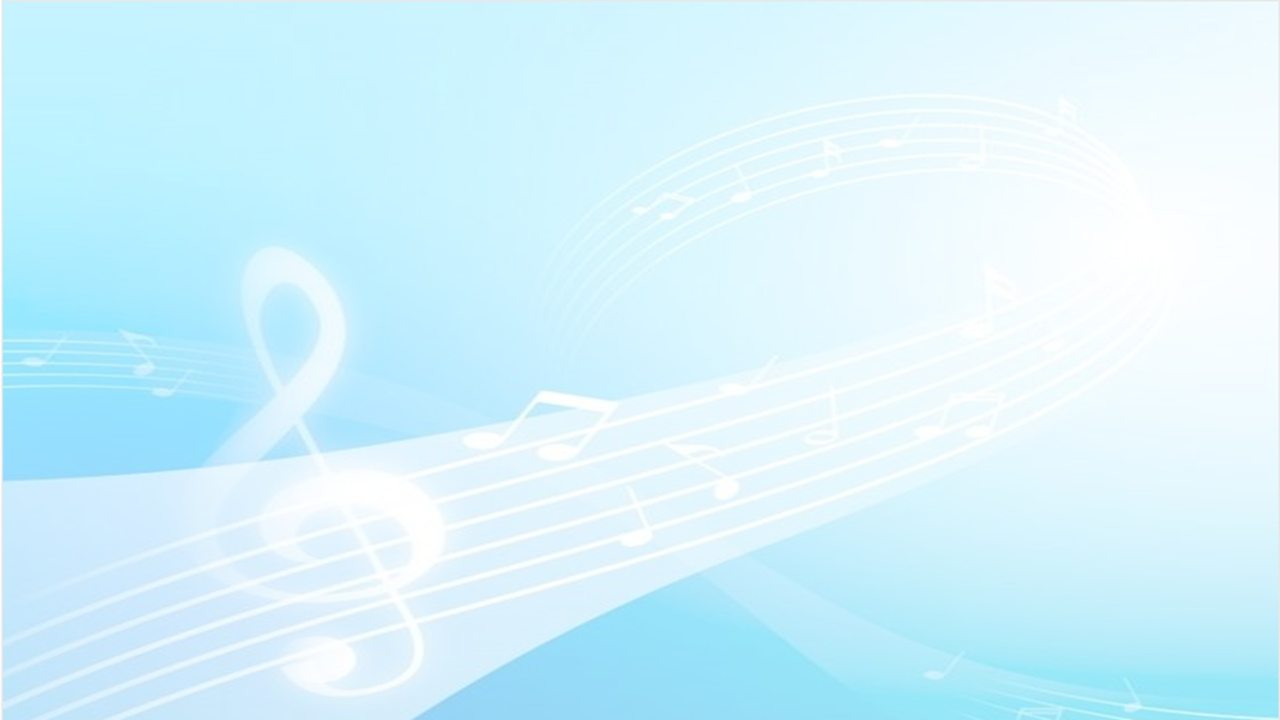 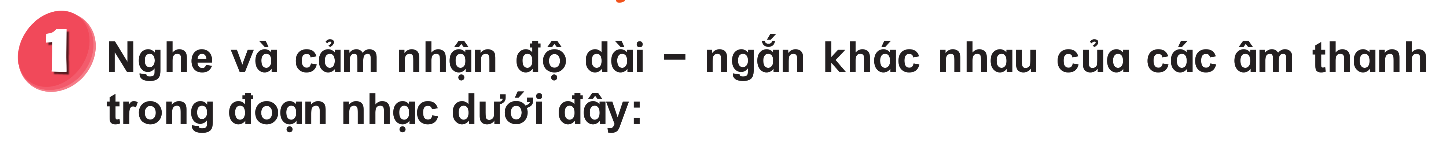 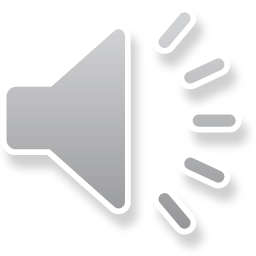 Đọc nhạc kết hợp vỗ tay theo tiết tấu:
- Nốt nhạc nào ngân dài nhất?
- Nốt nào ngân ngắn hơn?
- Nốt nhạc nào đọc nhanh không ngân?
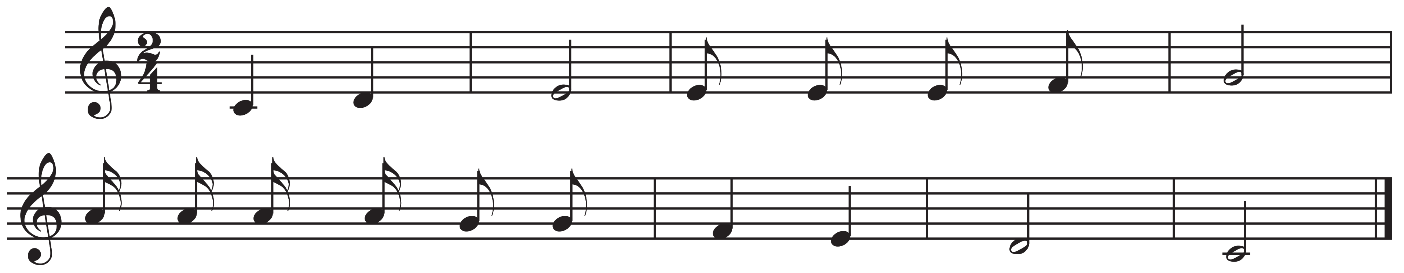 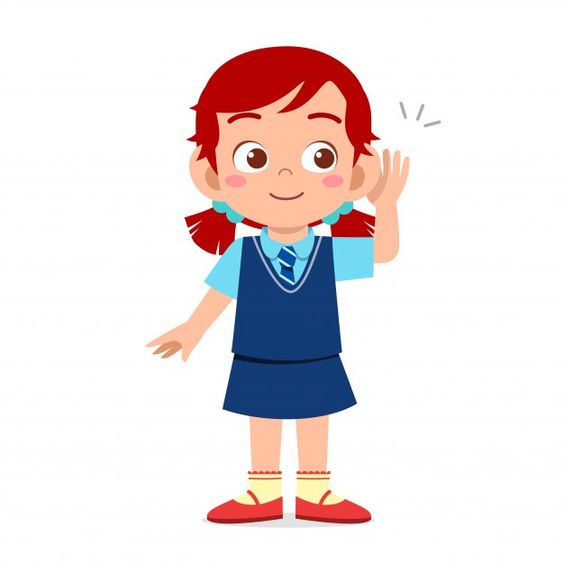 Chúng mình quan sát, lắng nghe và cảm nhận nhé!
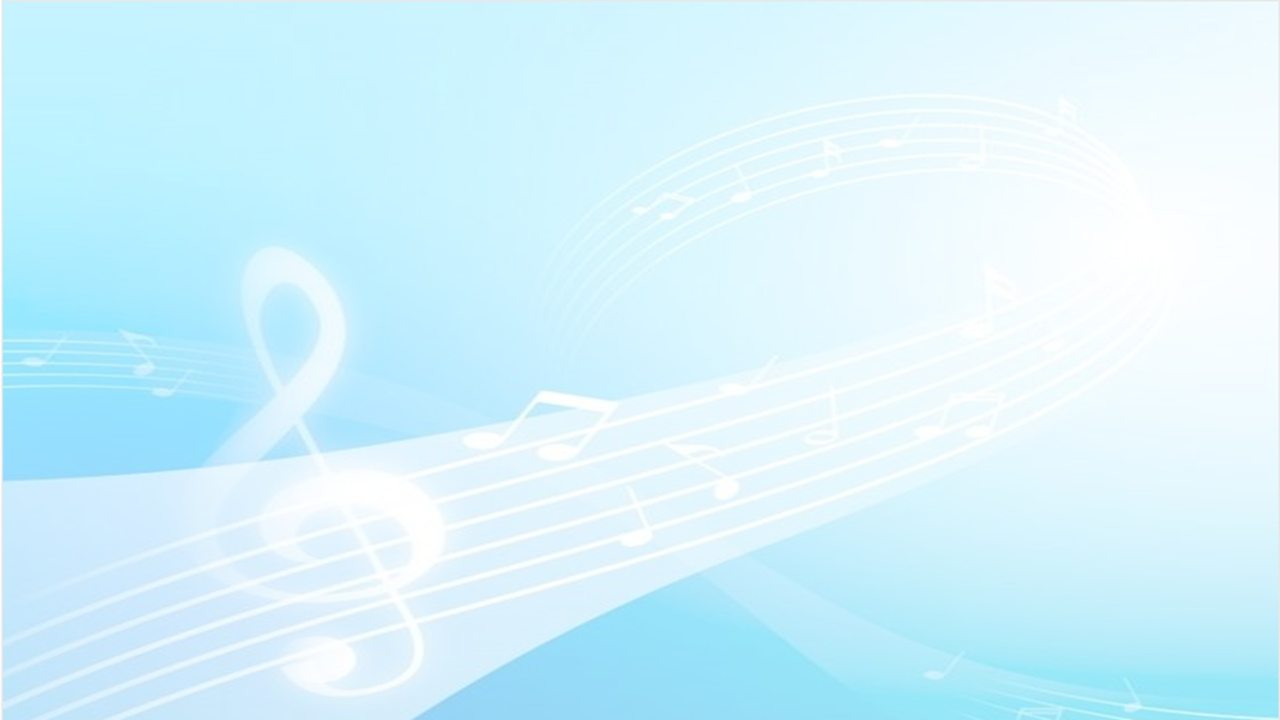 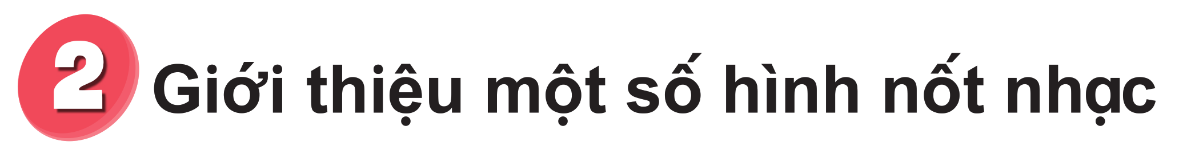 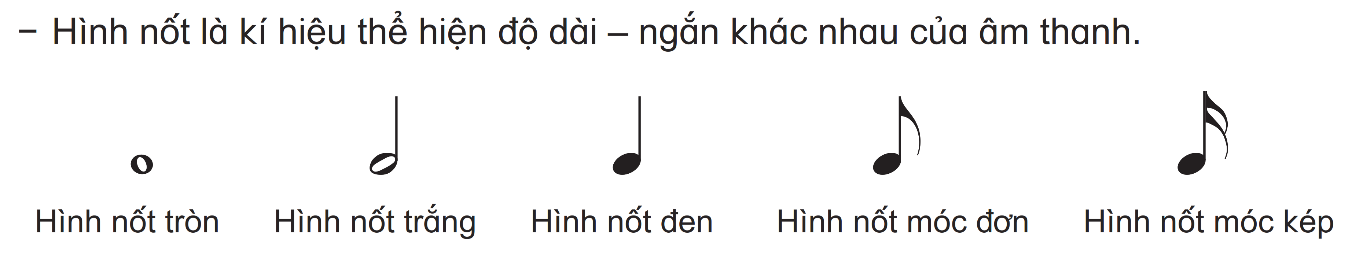 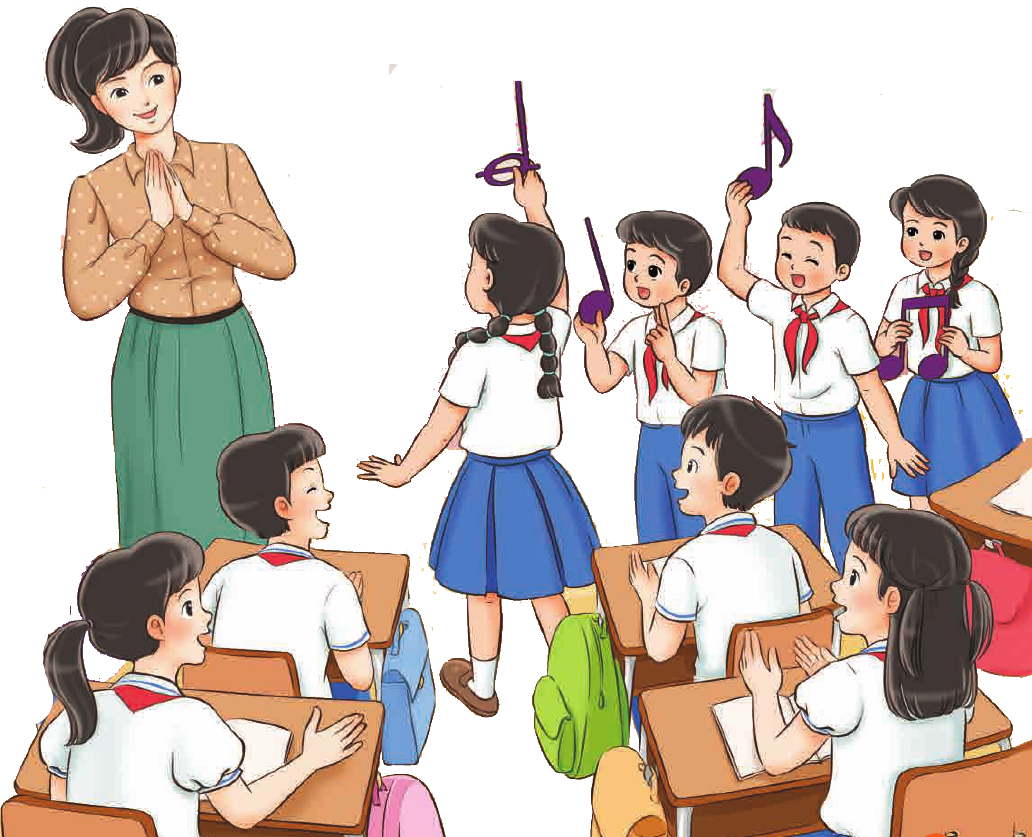 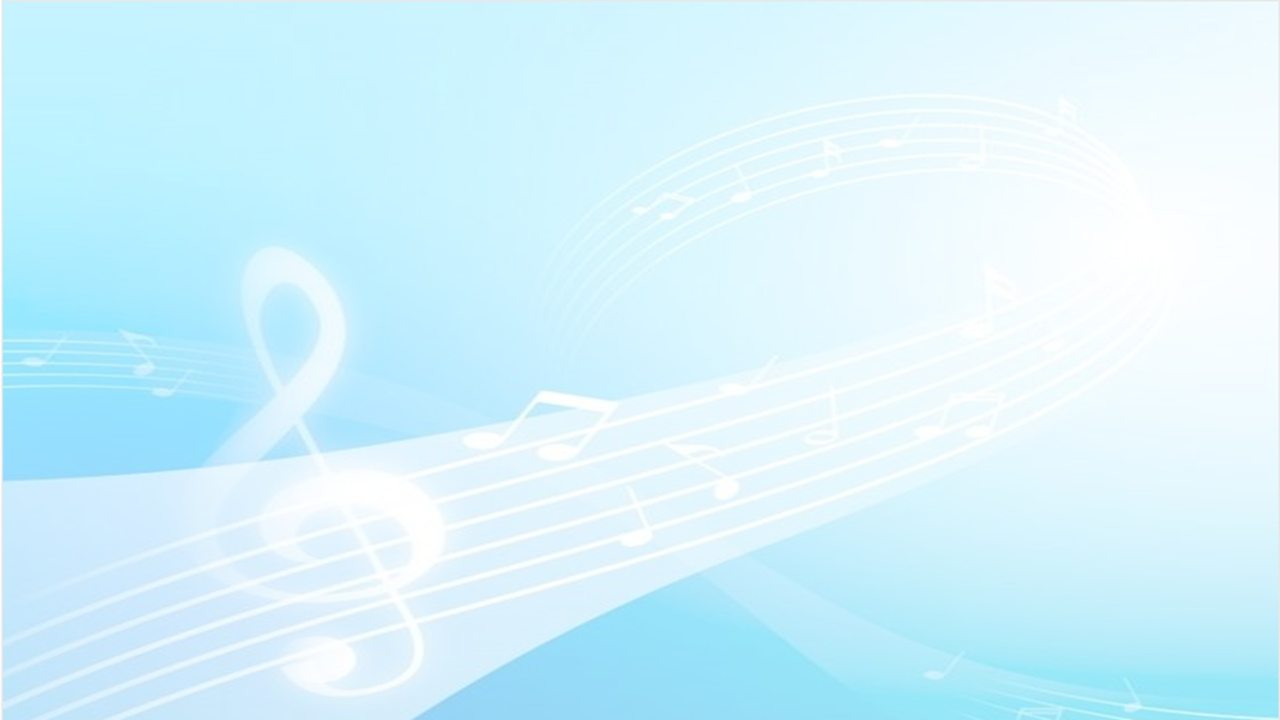 Giới thiệu độ dài của các hình nốt:
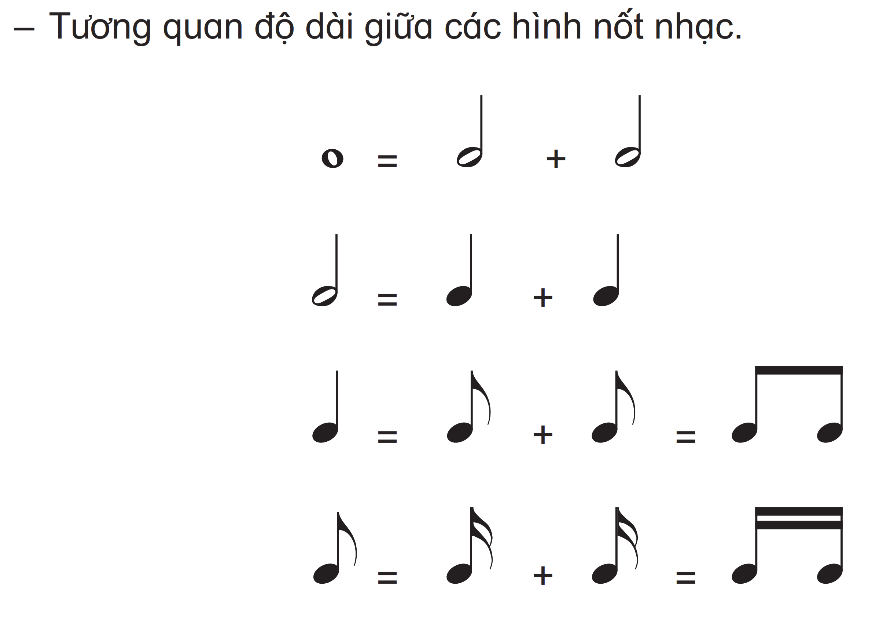 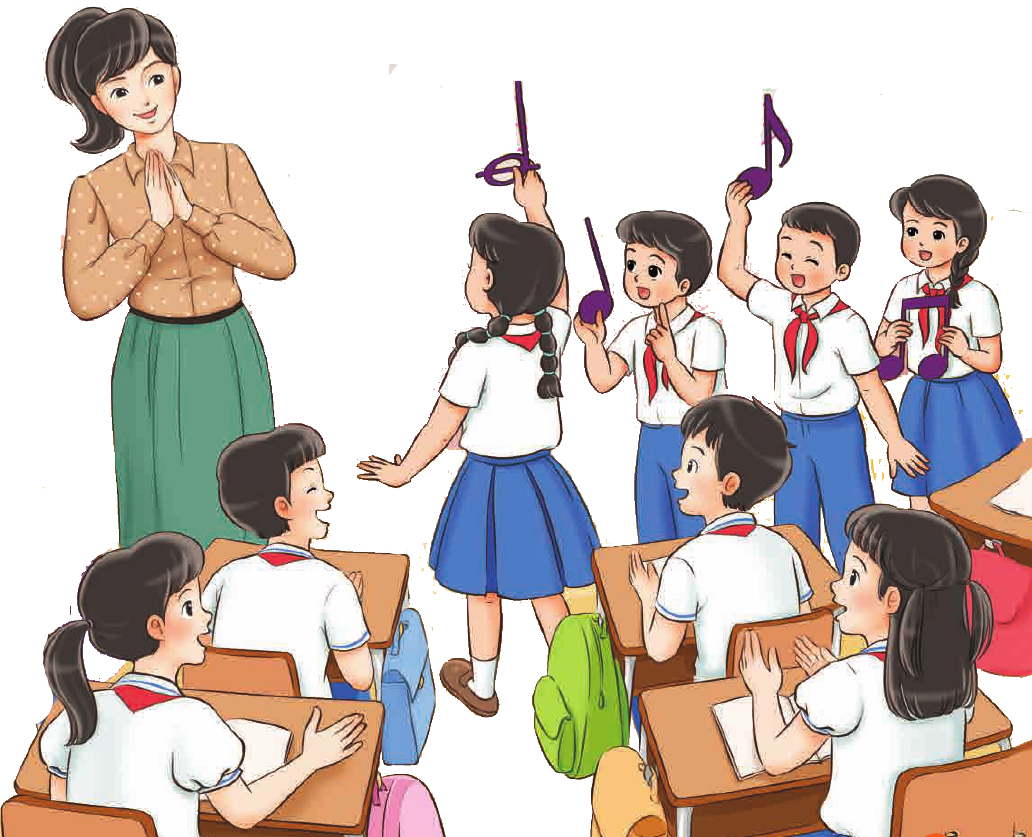 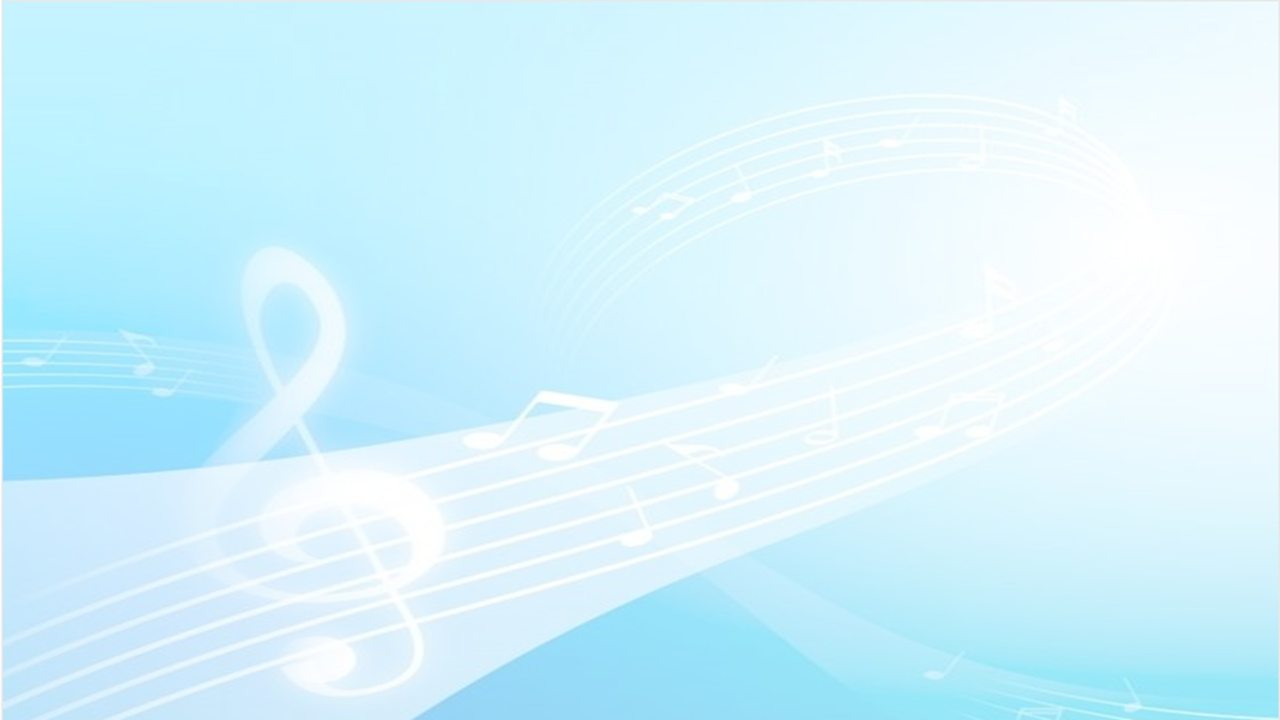 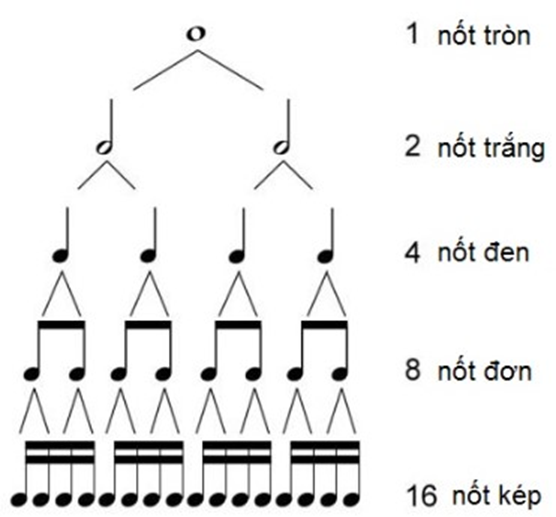 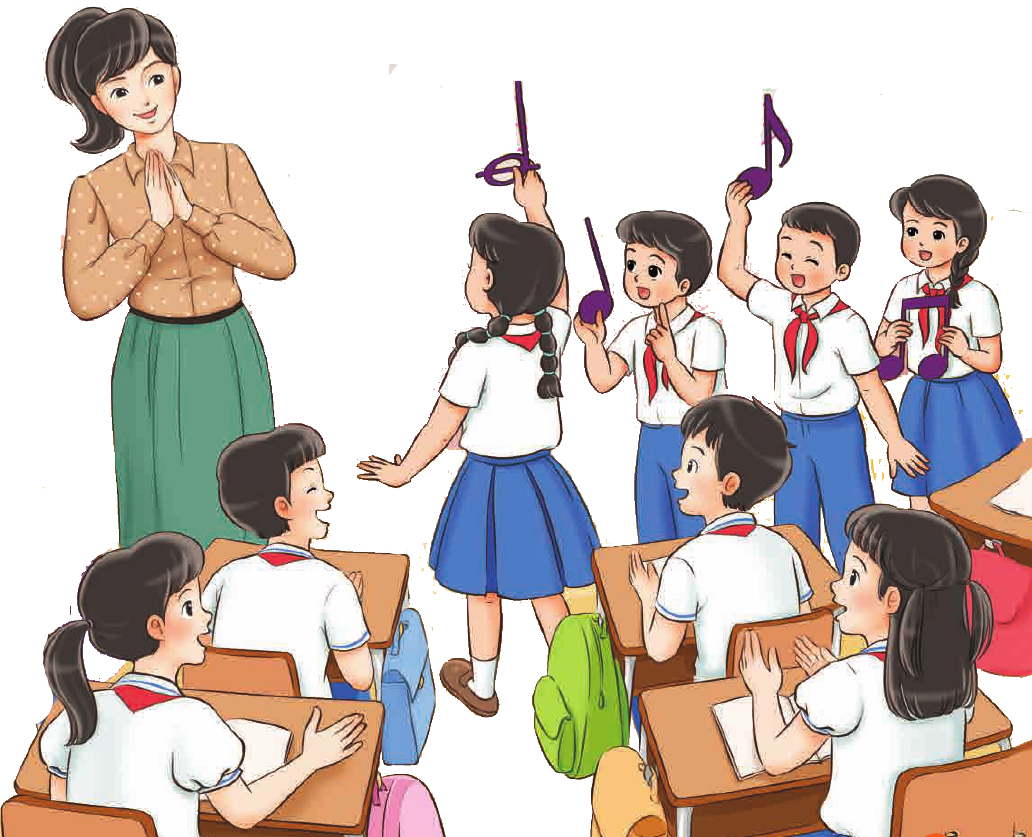 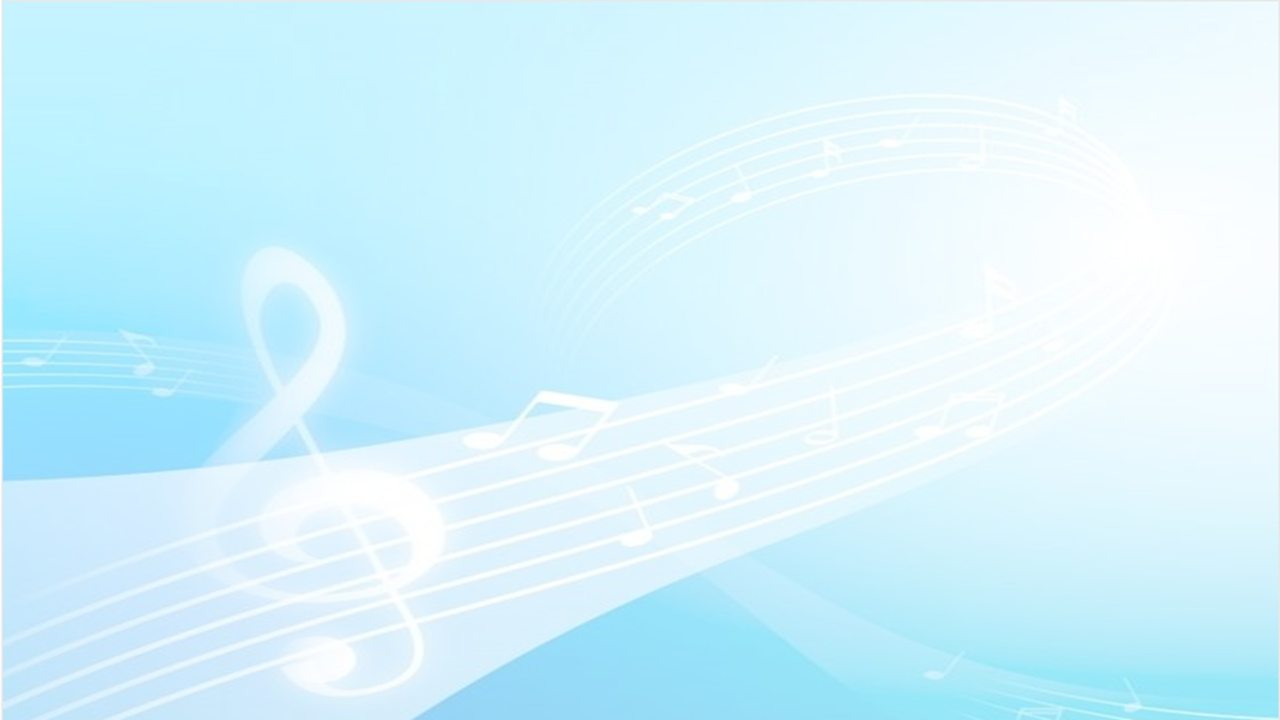 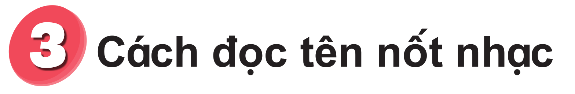 Luyện tập
Cách đọc tên nốt nhạc là đọc tên nốt + hình nốt
VD
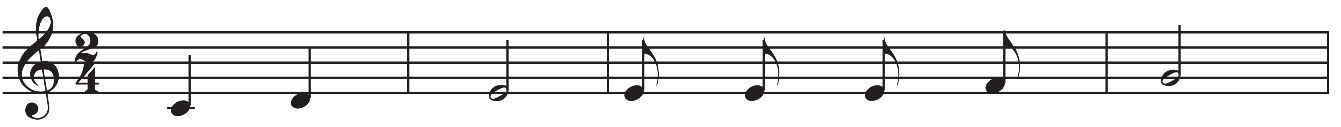 Nốt Rê đen
Nốt Đô đen
Nốt Mi đơn
Nốt Mi trắng
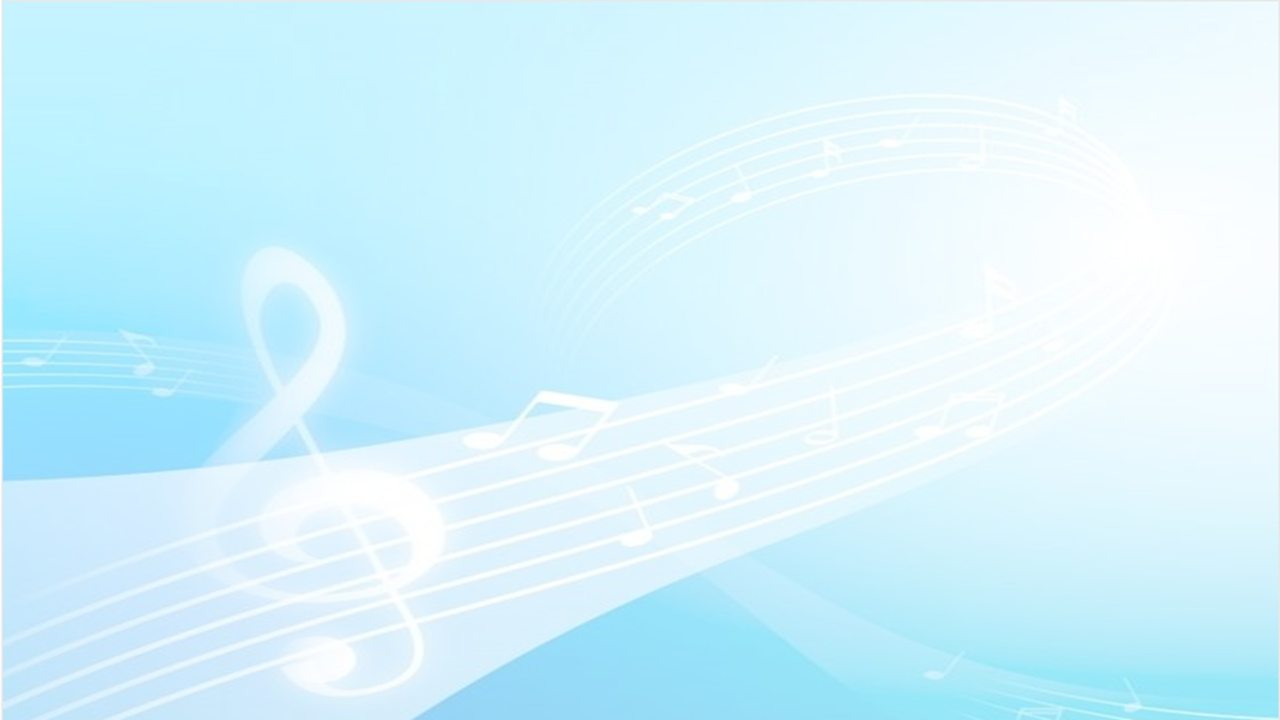 Hãy tìm đúng tên và hình nốt các nốt nhạc trên khuông nhạc.
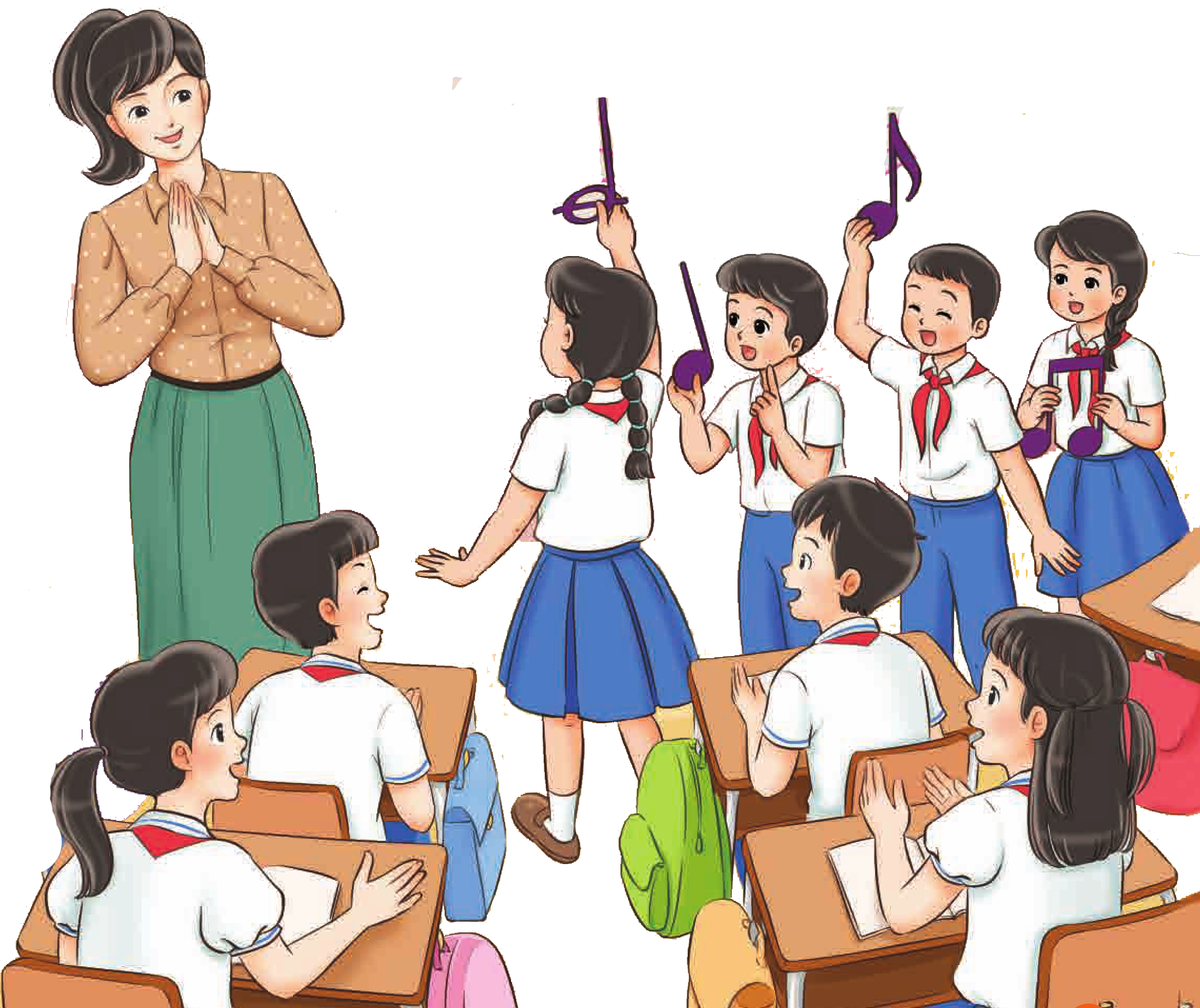 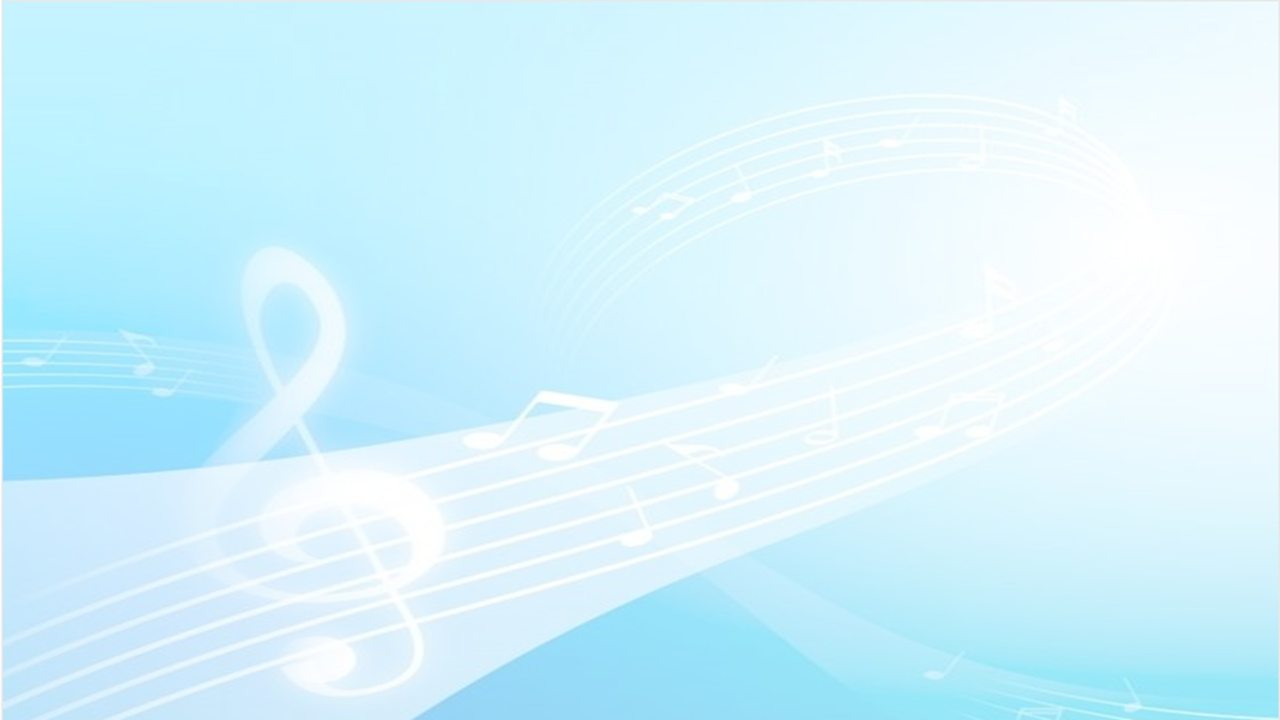 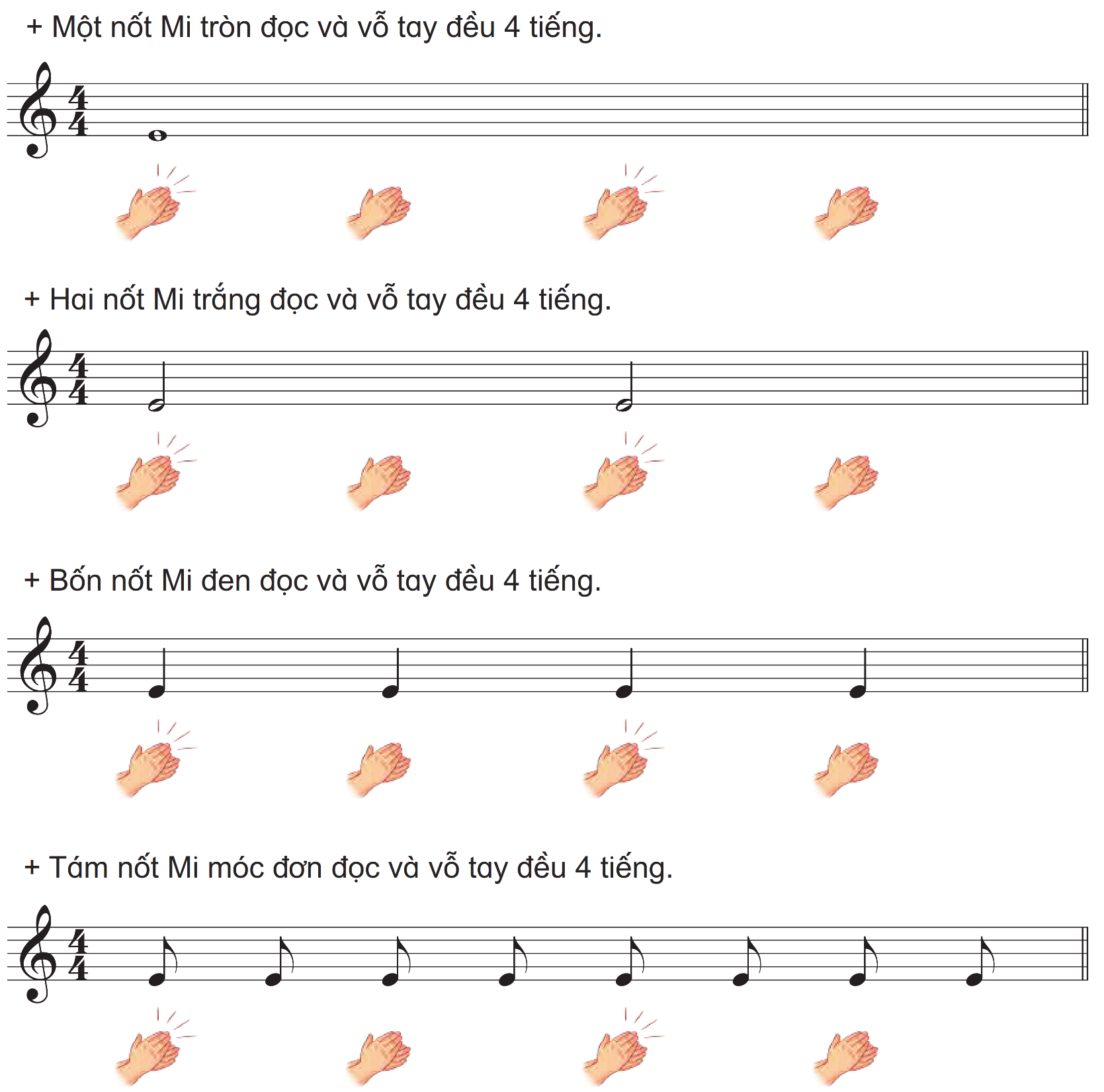 Đọc và vỗ tay theo phách:
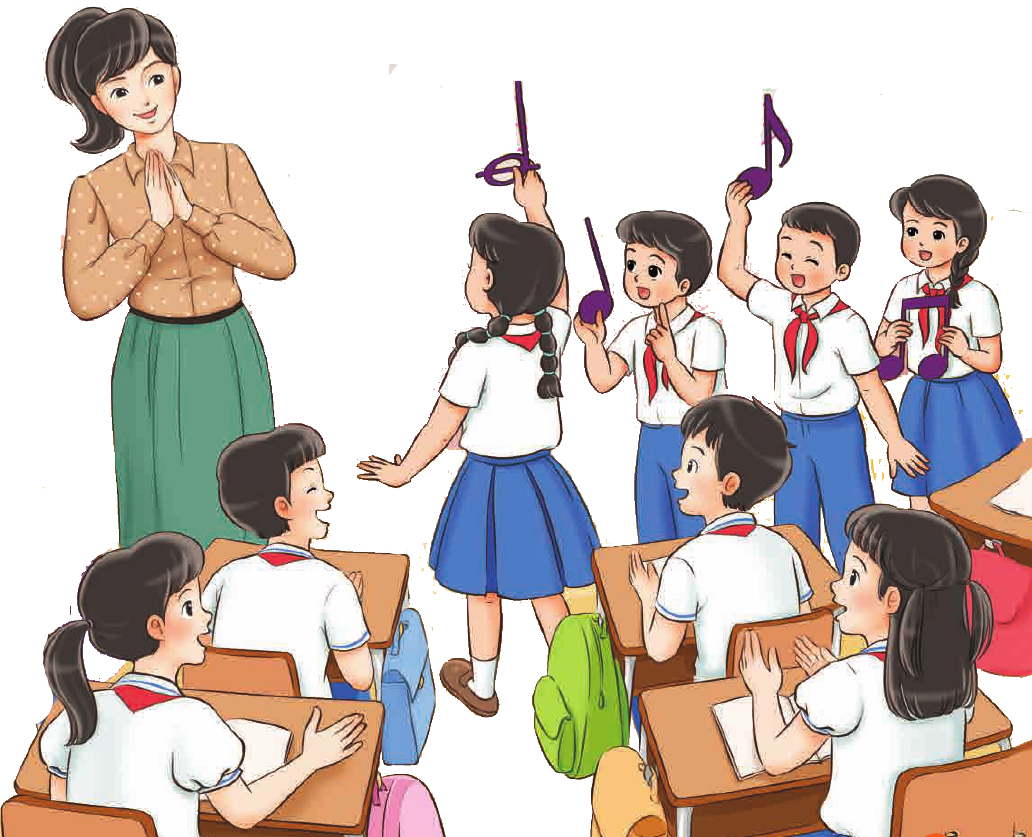 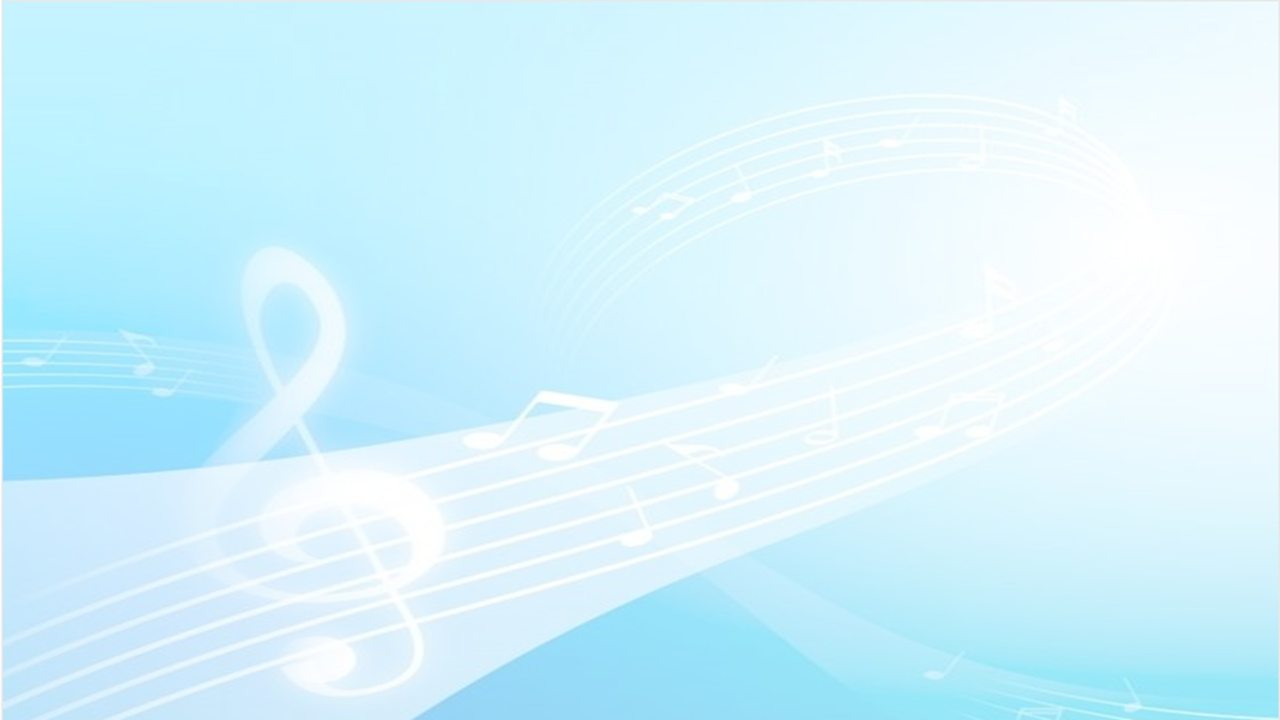 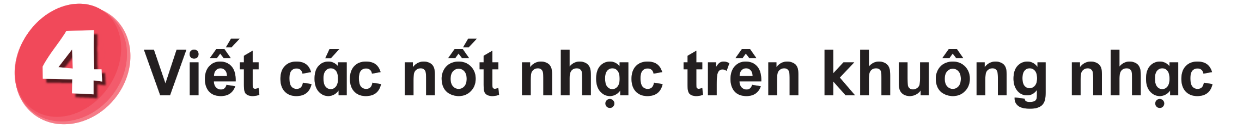 Viết các nốt nhạc trên khuông nhạc theo mẫu sau lên vở ô li (SGK trang 22)
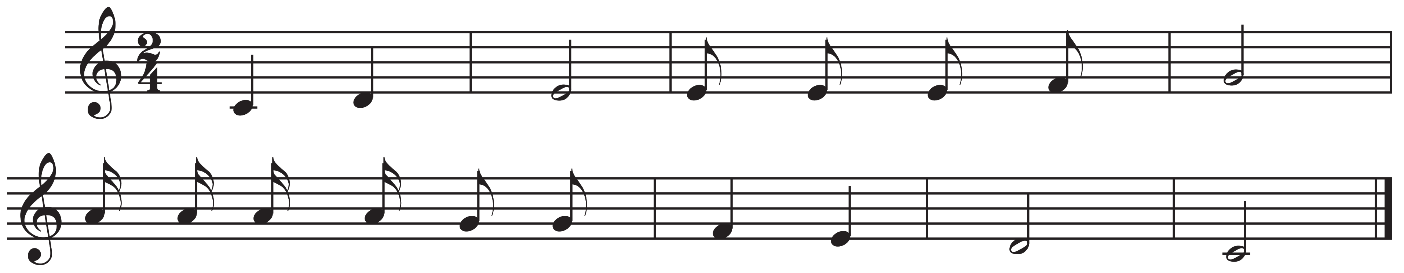 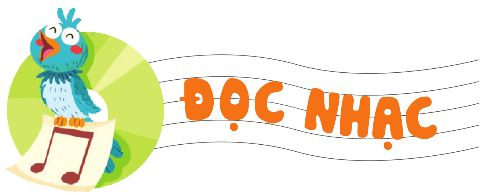 TÌM HIỂU BÀI ĐỌC NHẠC
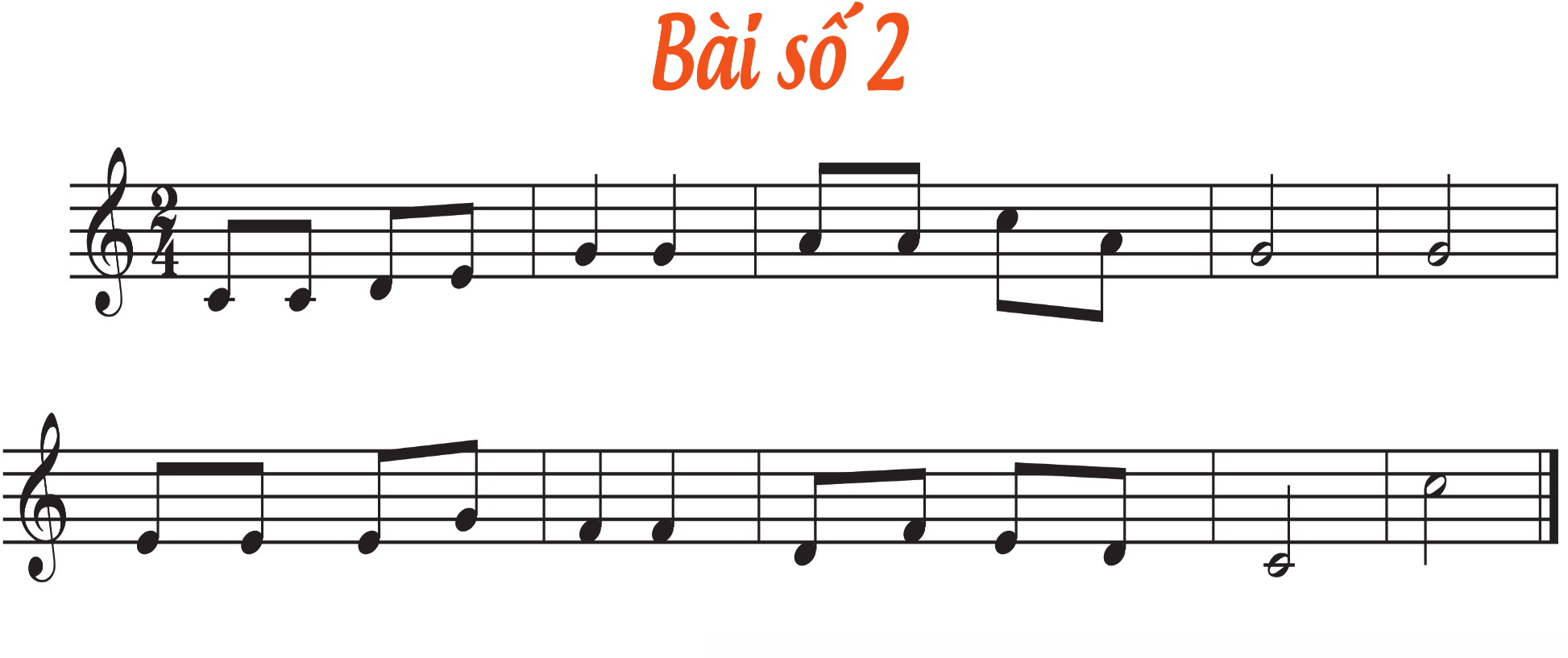 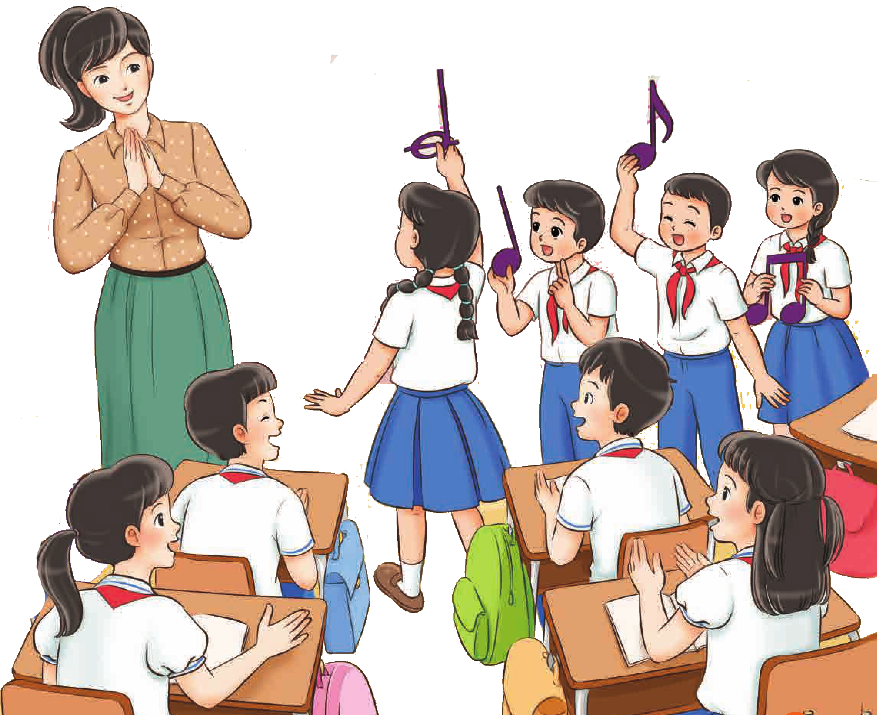 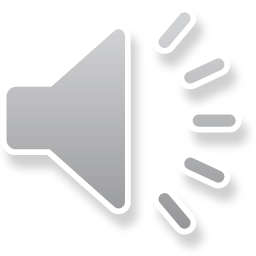 Bài đọc nhạc số 2 được viết ở nhịp nào?
Nốt nhạc nào thấp nhất, nốt nhạc nào cao nhất?
Kể tên các hình nốt nhạc có trong bài đọc nhạc số 2?
Đọc gam Đô trưởng
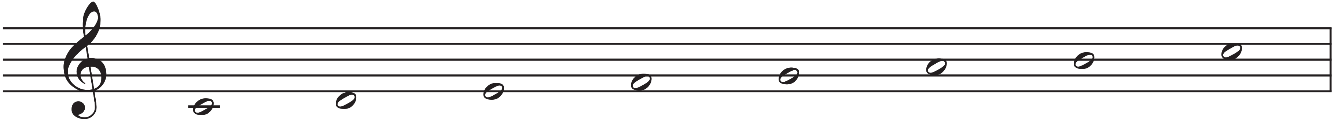 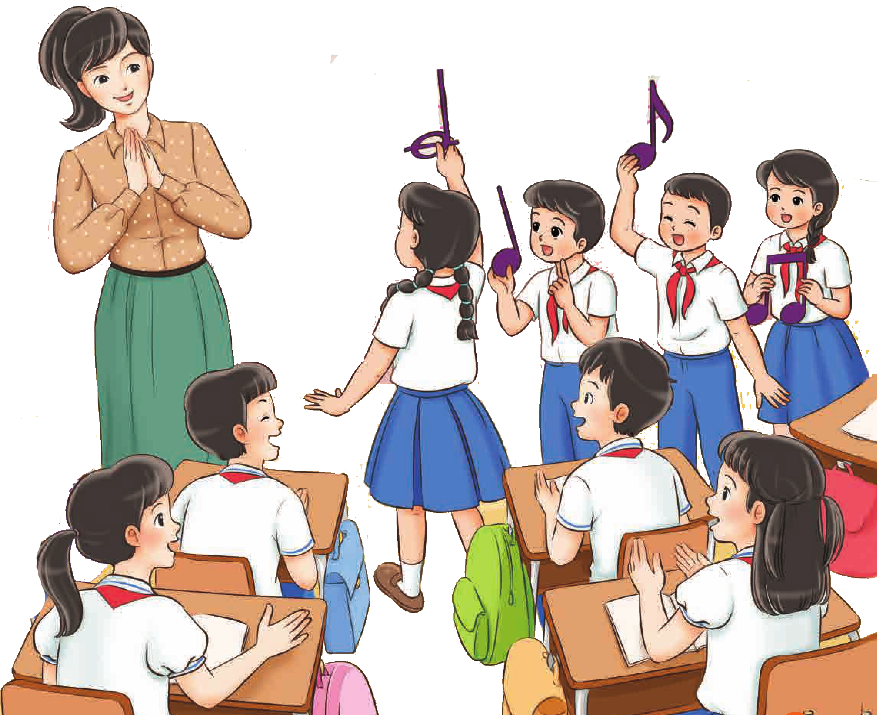 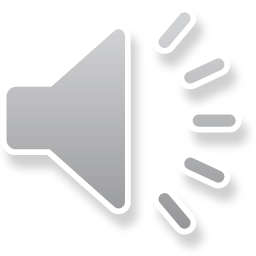 Gõ hoặc vỗ tay theo tiết tấu
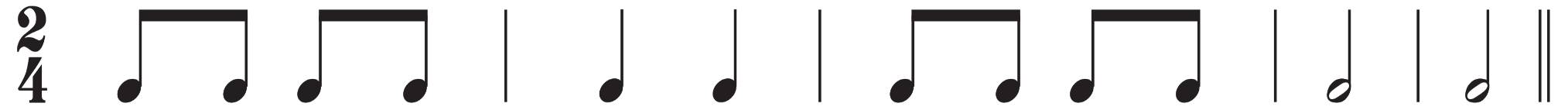 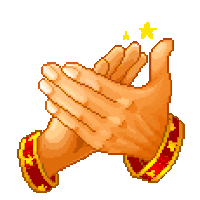 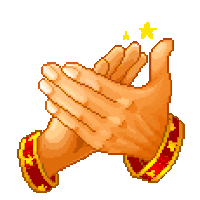 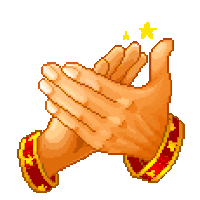 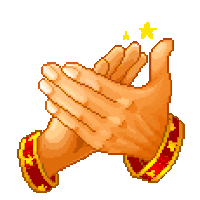 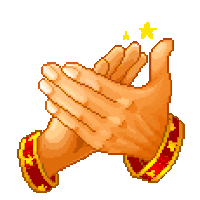 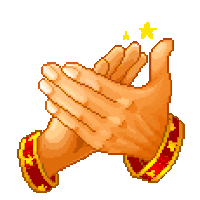 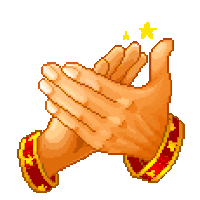 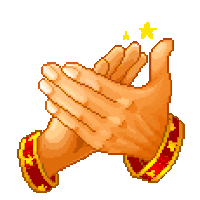 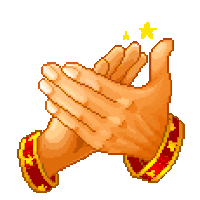 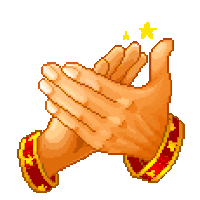 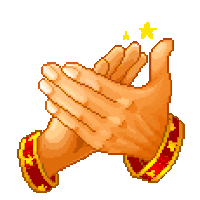 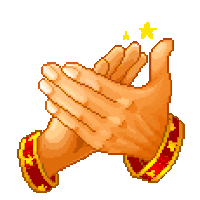 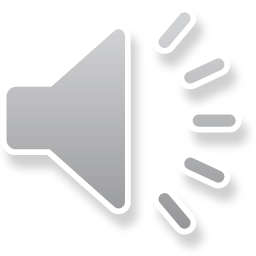 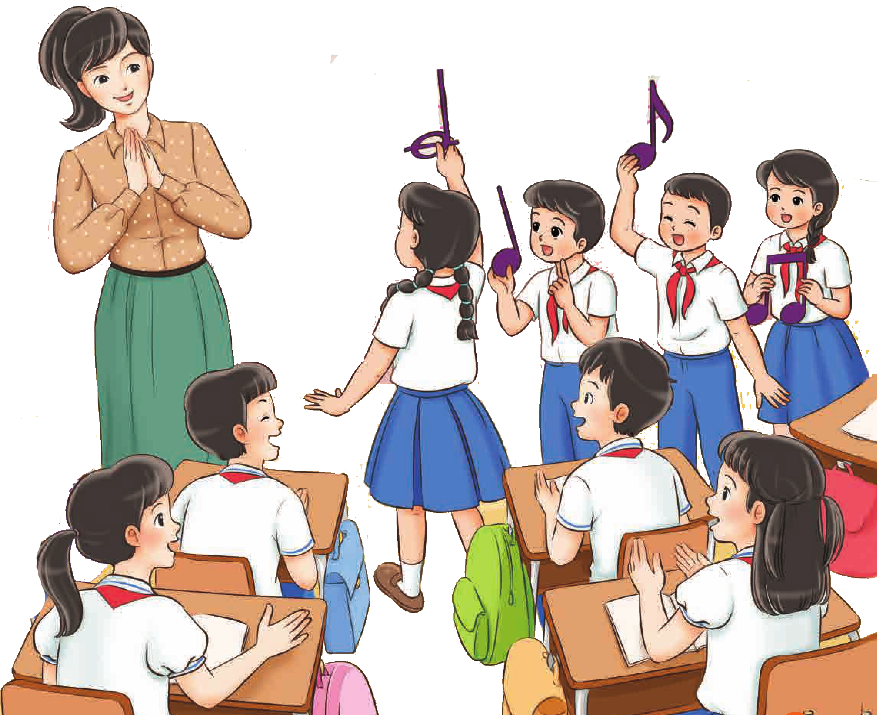 Đọc tên các nốt nhạc trong bài:
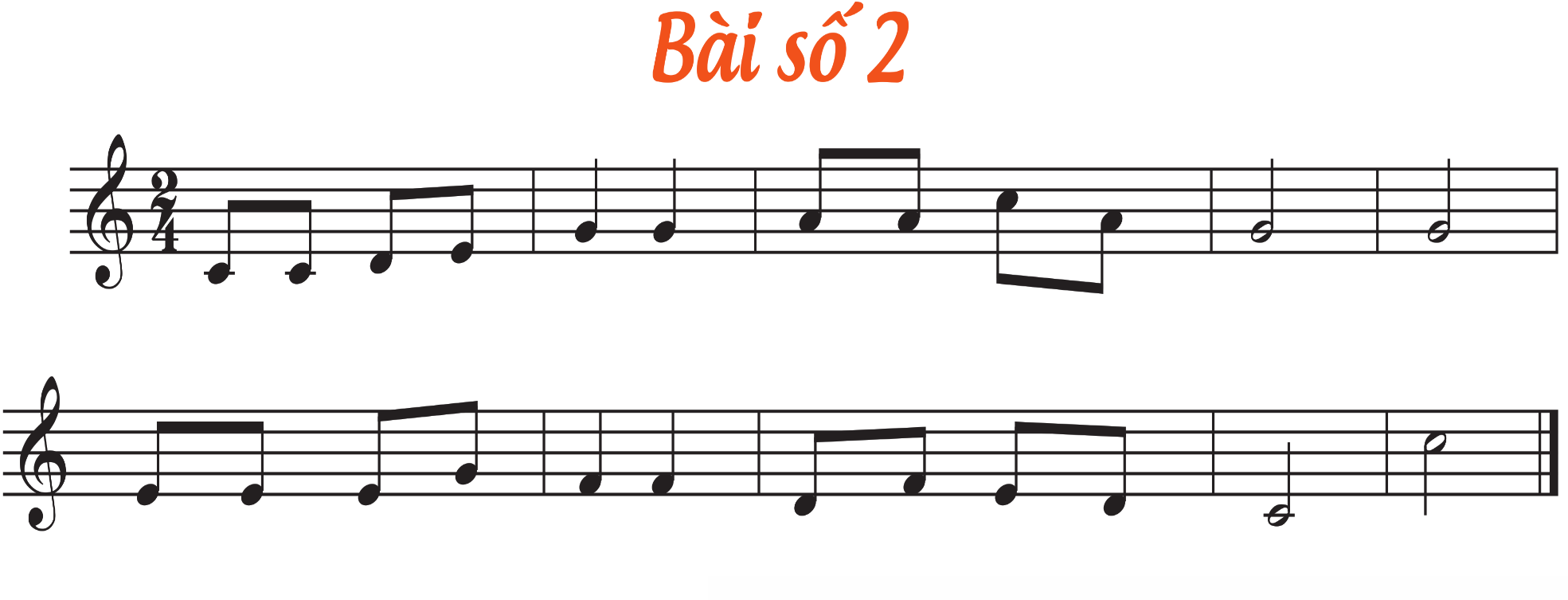 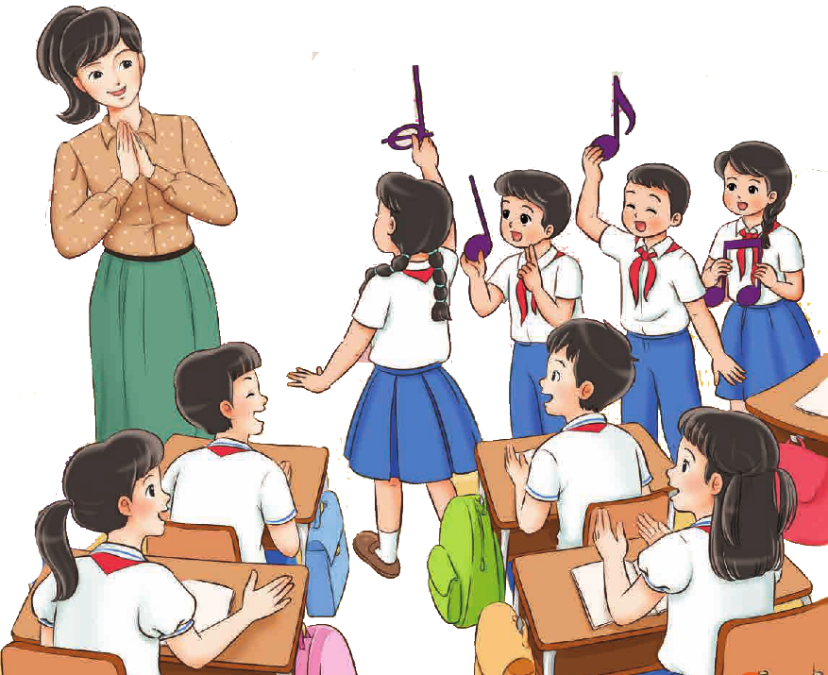 CÂU 1:
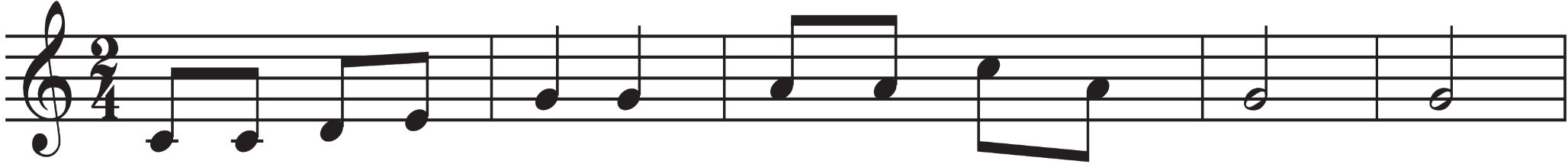 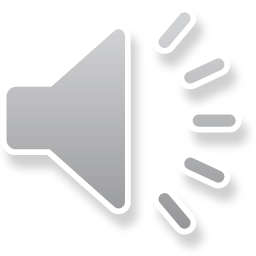 CÂU 2:
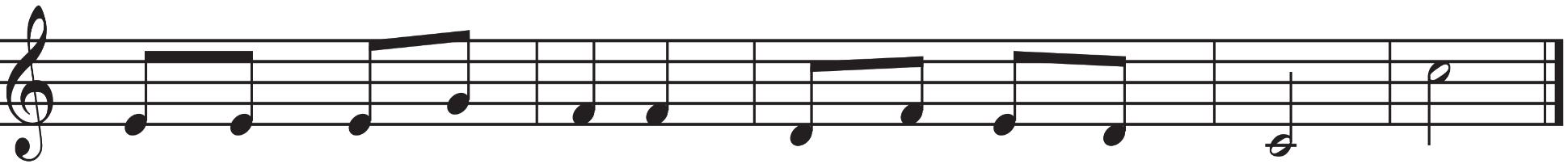 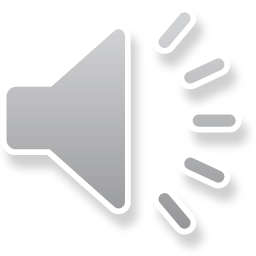 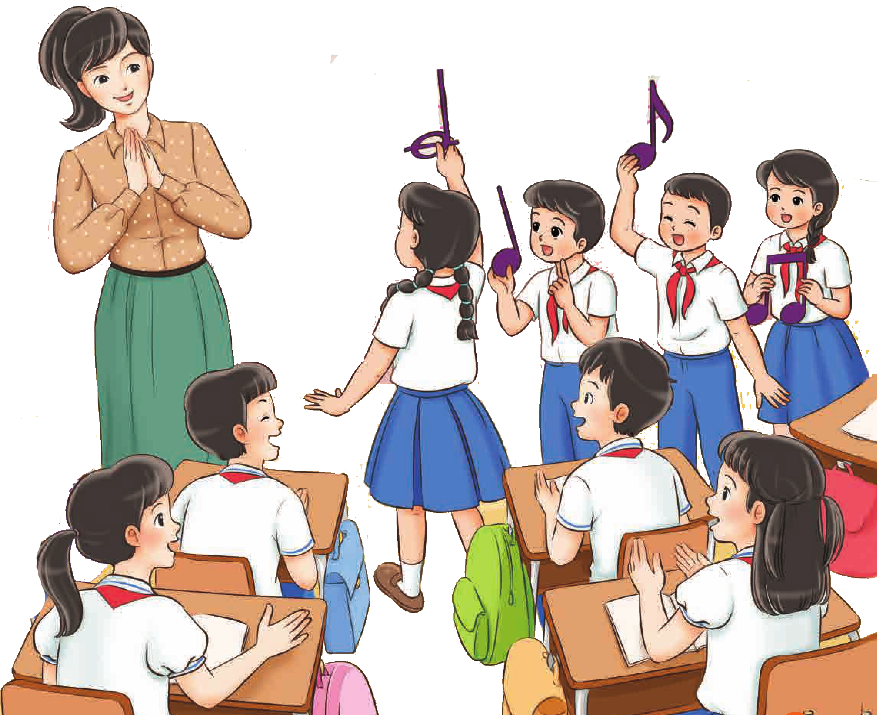 LUYỆN TẬP:
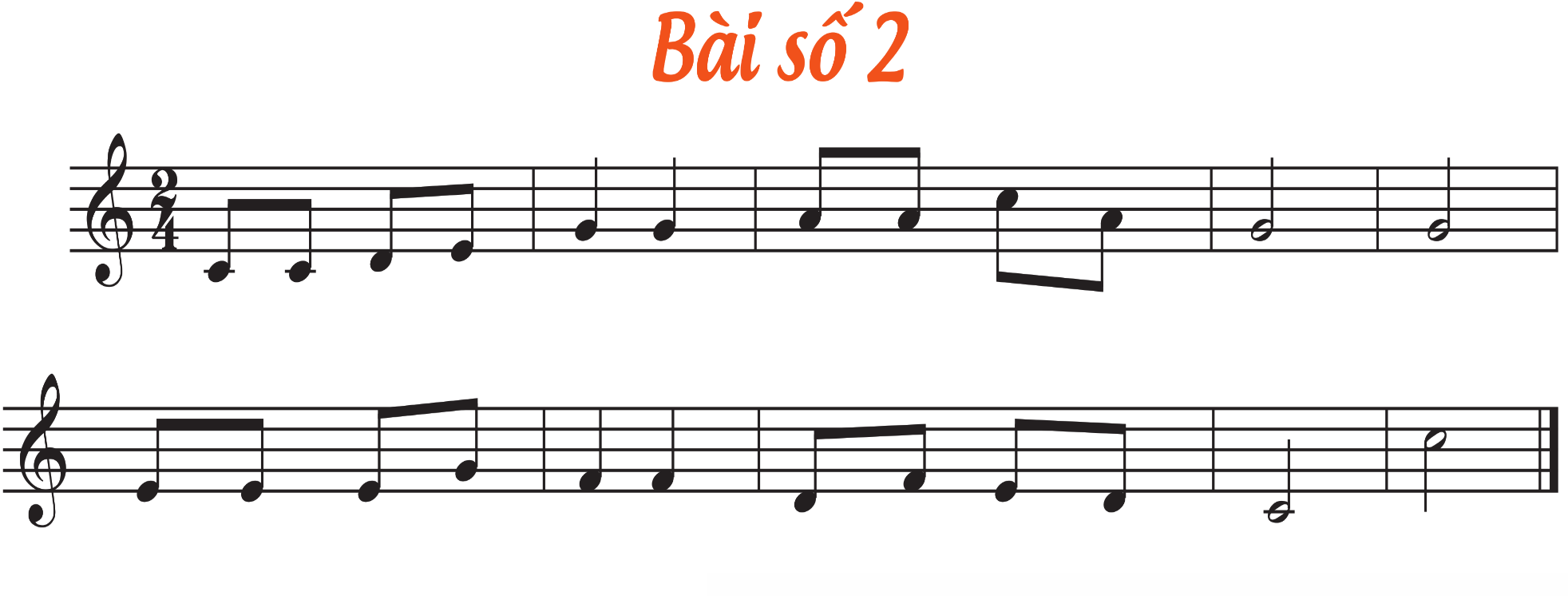 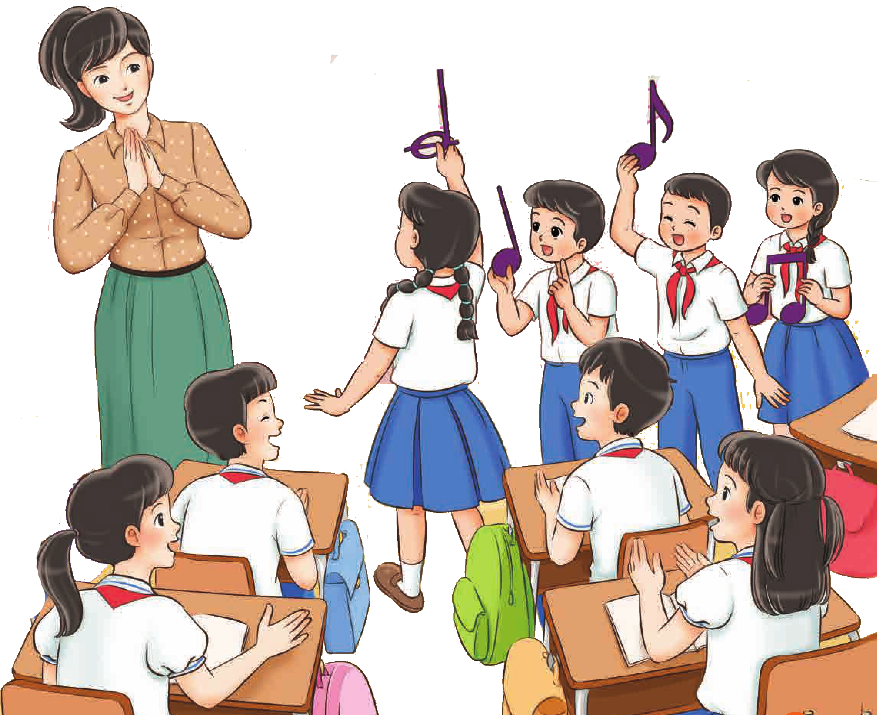 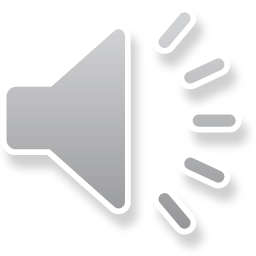 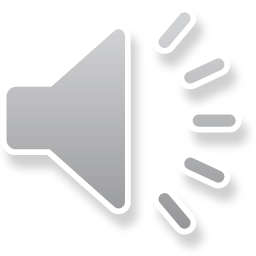 GHÉP TOÀN BÀI
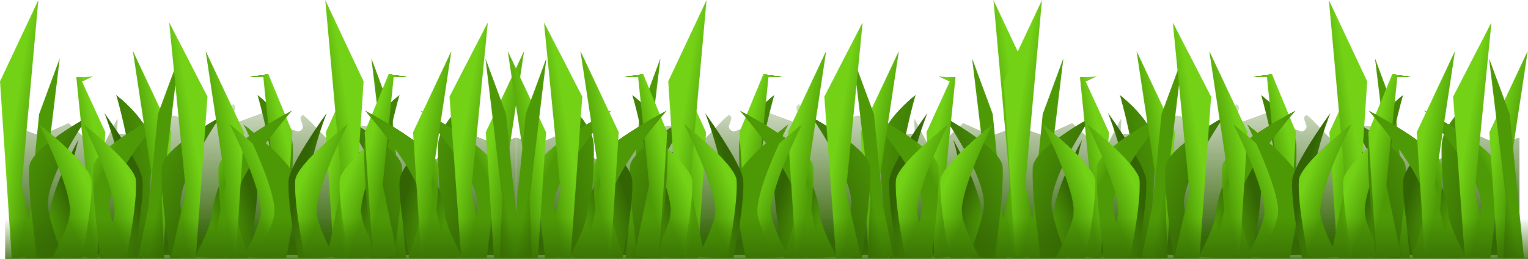 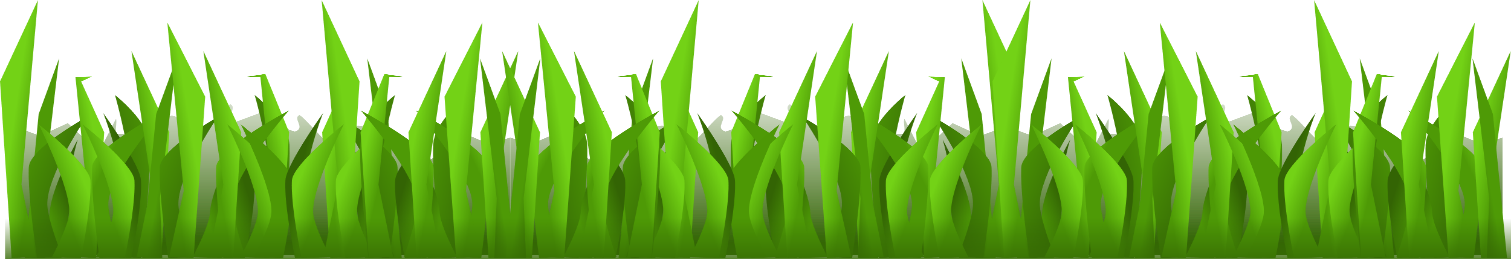 Đọc nhạc kết hợp gõ đệm theo phách
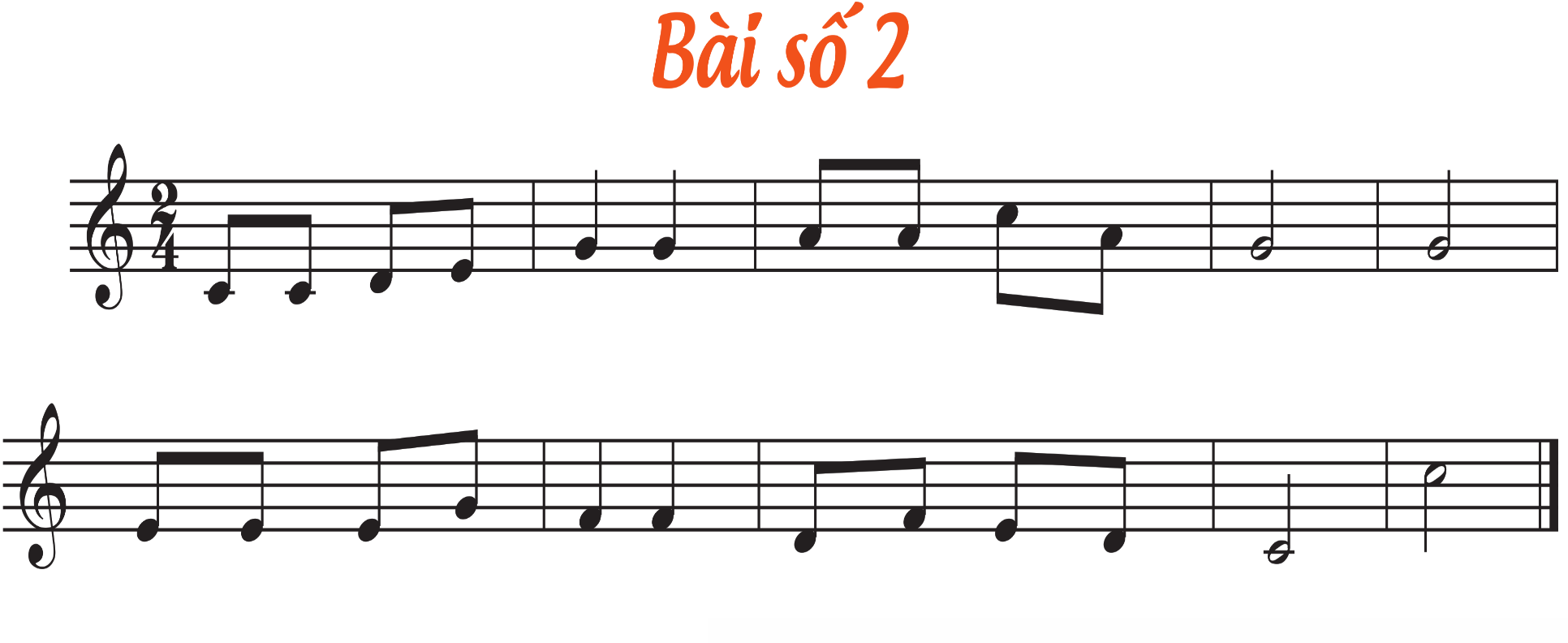 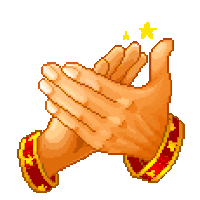 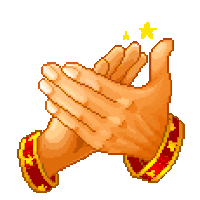 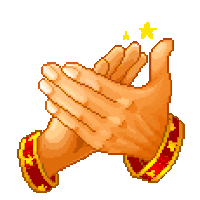 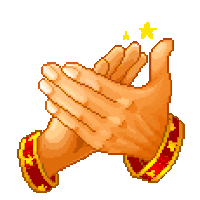 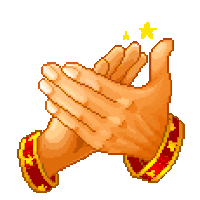 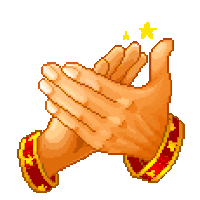 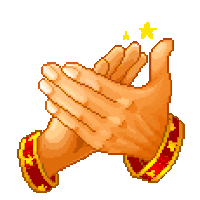 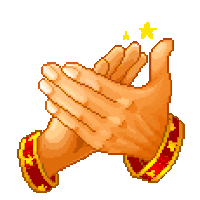 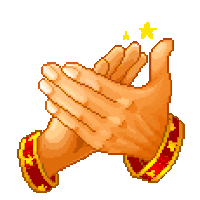 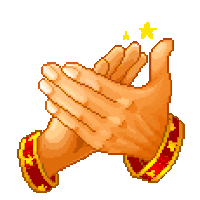 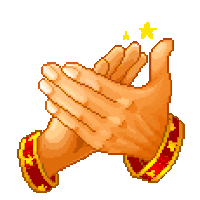 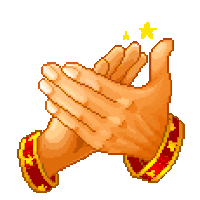 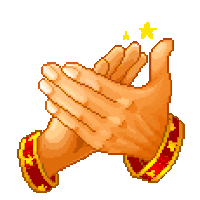 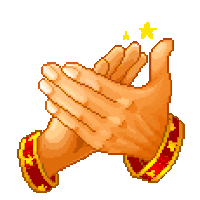 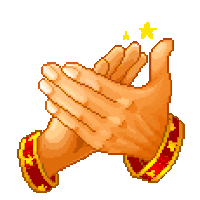 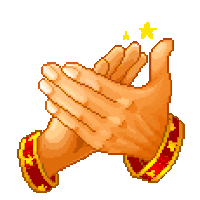 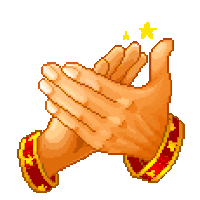 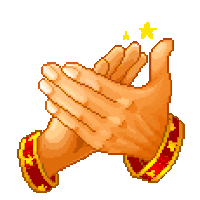 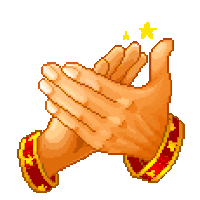 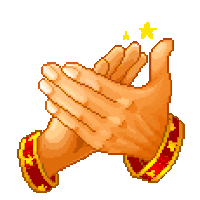 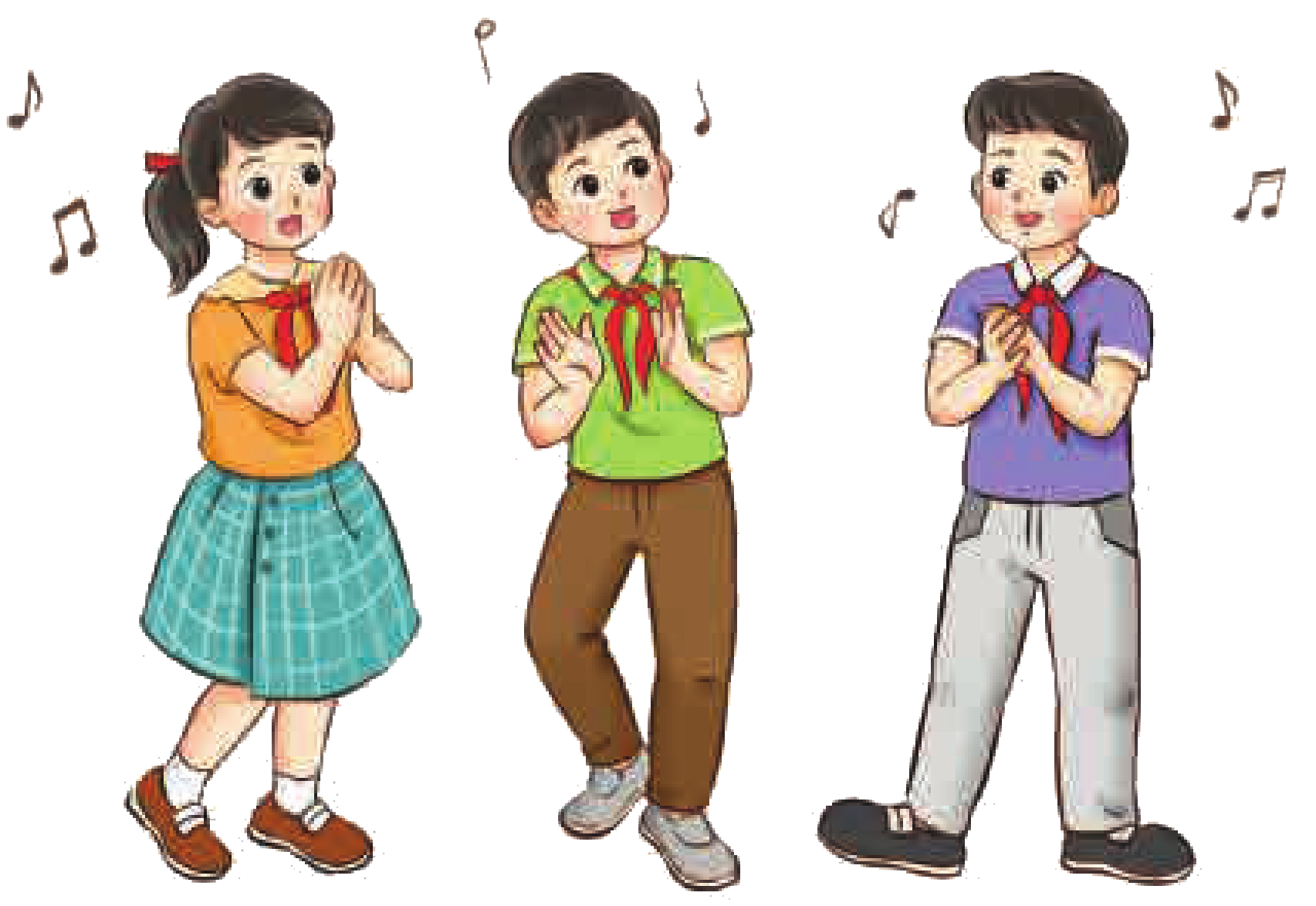 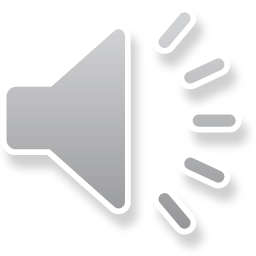 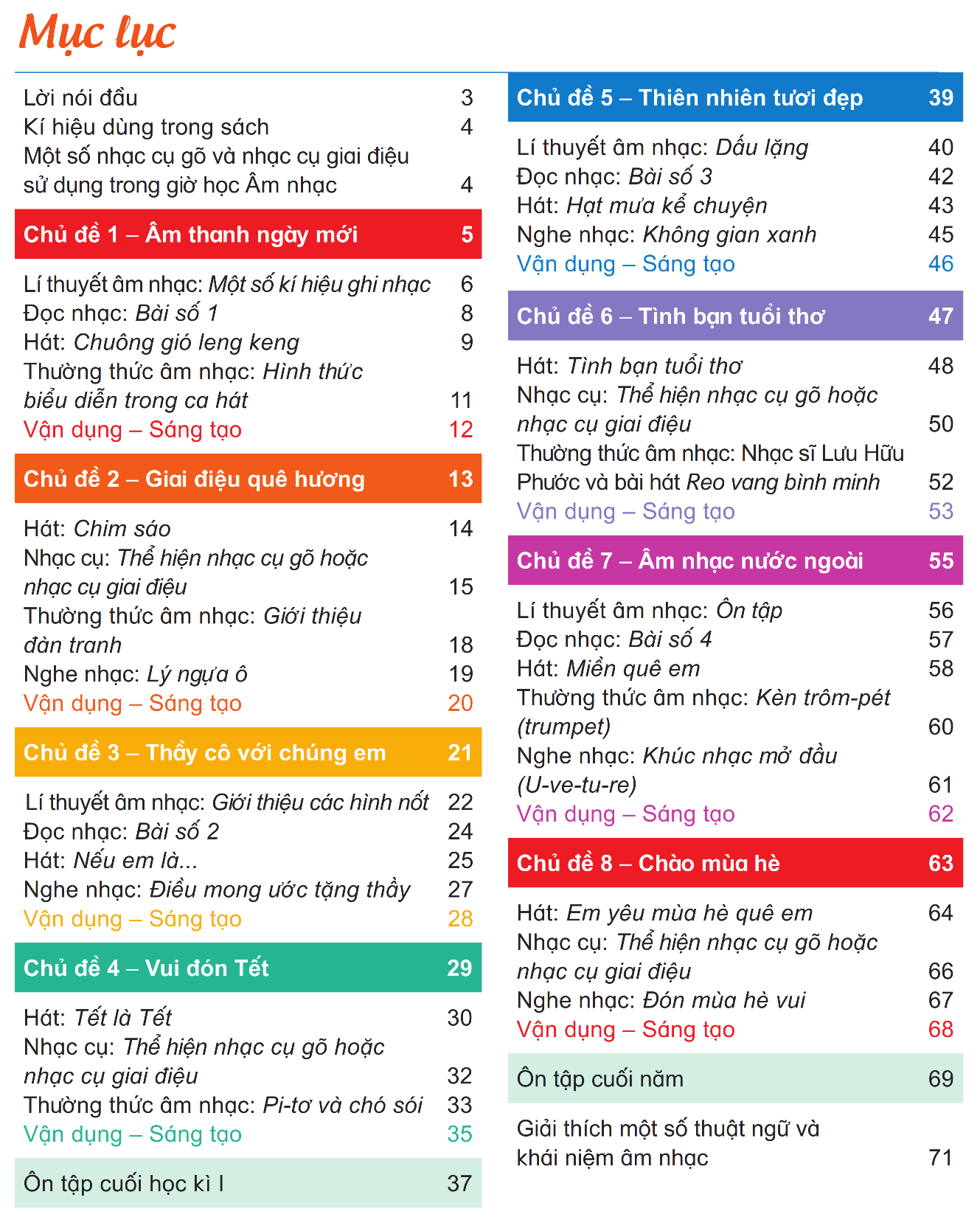 CỦNG CỐ, DẶN DÒ
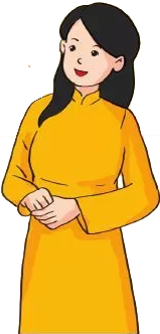 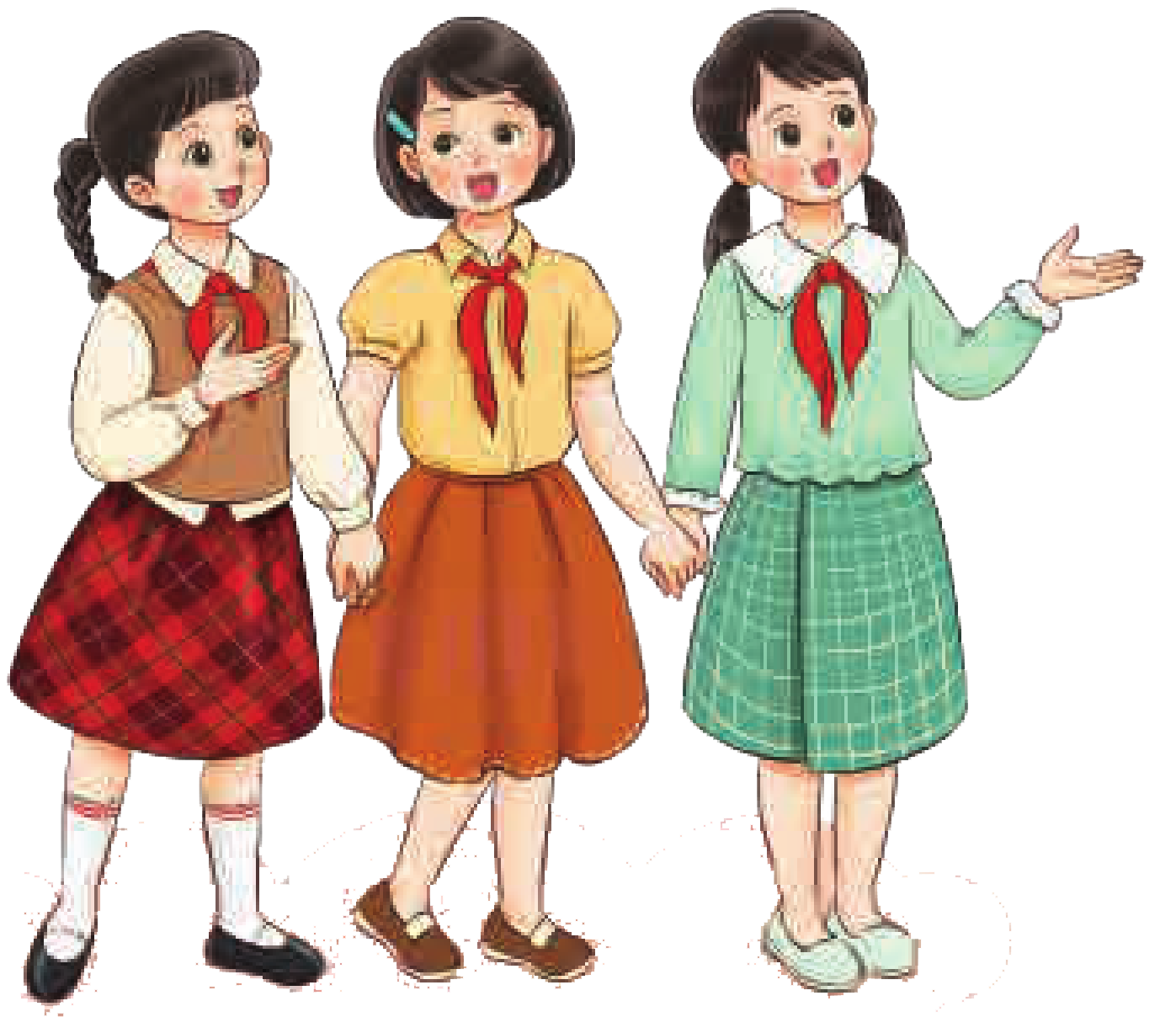 Chúc các em luôn
Vui tươi - Chăm ngoan – Học tốt
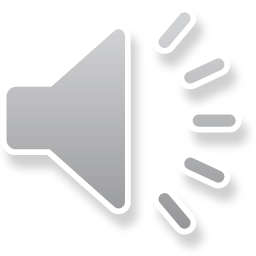 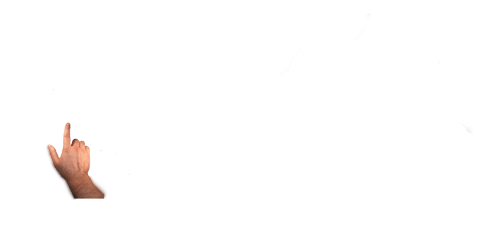 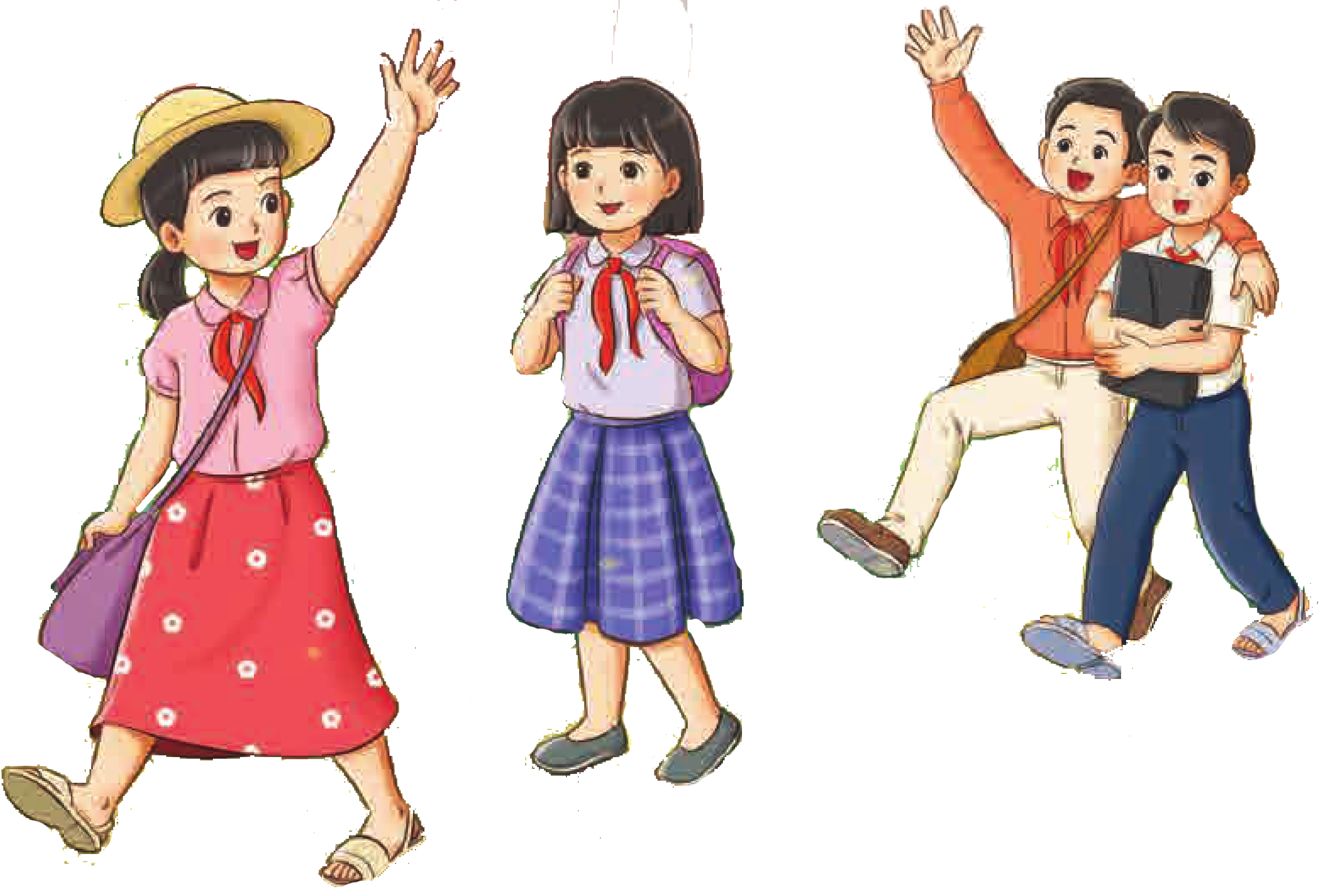